Climate change mitigation & sustainable developmentQualitative and quantitative analysisin the IPCC’s “Special Report on Global Warming of 1.5°C”
Young Scientist SymposiumInstitute of Science and Technology (IST) AustriaMay 15, 2020
Dr. Daniel Huppmann
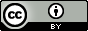 A Special Report on Global Warming of 1.5°C
Assessing climate change in the context of the SDGs
The IPCC Special Report on Global Warming of 1.5°C (SR15)was published in the fall of 2018.
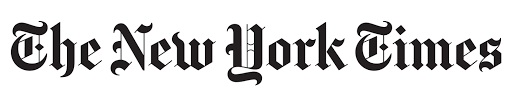 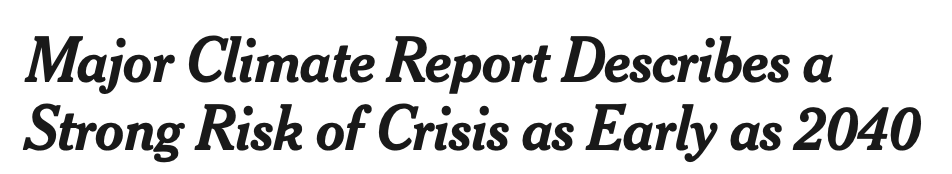 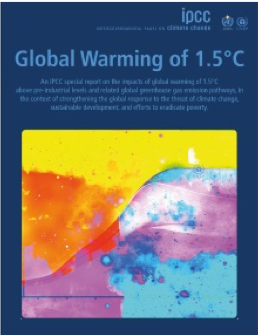 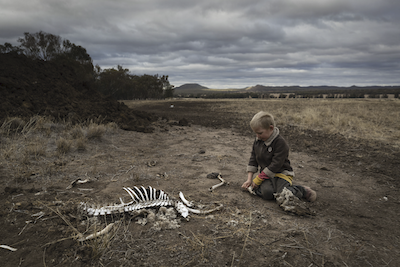 […] To prevent 2.7 degrees of warming, the report said, greenhouse pollution must be reduced by 45 percent from 2010 levels by 2030, and 100 percent by 2050. It also found that, by 2050, use of coal as an electricity source would have to drop from nearly 40 percent today to between 1 and 7 percent. Renewable energy such as wind and solar, which make up about 20 percent of the electricity mix today, would have to increase to as much as 67 percent. […]
Harry Taylor, 6, played with the bones of dead livestockin Australia, which has faced severe drought.
Brook Mitchell/Getty Images
www.nytimes.com/2018/10/07/climate/ipcc-climate-report-2040.html
www.ipcc.ch/sr15
2
A Special Report on Global Warming of 1.5°C
Assessing climate change in the context of the SDGS
The IPCC Special Report on Global Warming of 1.5°C (SR15)was published in the fall of 2018.
Agenda
Introduction to climate changeand the Sustainable Development Goals
Qualitative assessment of mitigation options in the SR15
Assessment of quantitative, model-based pathwayswith a focus on transparency, reproducibility & FAIRness
Using the scenario ensemble to gain insights on the SDGs
Near-term policy outlook
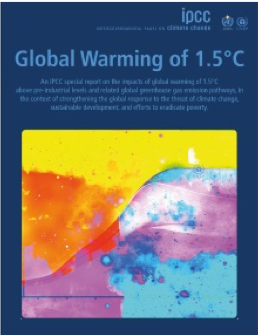 www.ipcc.ch/sr15
3
Part 1
A short introduction to climate changeand sustainable development
4
A definition of climate change
It’s not only about the mean but also about (increasing) variability
Definitions in the Glossary, Annex 1,Special Report on Global Warming of 1.5°C (SR15)
Climate change	Climate change refers to a change in the state of the climate that can be identified (e.g., by using statistical tests) by changes in the mean and/or the variability of its properties and that persists for an extended period, typically decades or longer. Climate change may be due to natural internal processes or external forcings such as modulations of the solar cycles, volcanic eruptions and persistent anthropogenic changes in the composition of the atmosphere or in land use. Note that the Framework Convention on Climate Change (UNFCCC), in its Article 1, defines climate change as: ‘a change of climate which is attributed directly or indirectly to human activity that alters the composition of the global atmosphere and which is in addition to natural climate variability observed over comparable time periods.’
5
The trajectory of climate change
Cumulative emissions of CO2 and future non-CO2 radiative forcingdetermine the probability of limiting warming to 1.5°C
Reducing CO2 emissions tonet-zero until 2055 or 2040 result in different probabilityof temperature change.
The ranges are computed from stylized emissions pathways.
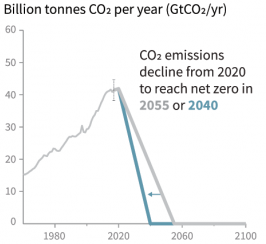 Figure 1, Summary for Policymakers,Special Report on Global Warming of 1.5°C (SR15)
6
The impacts of climate change
Increasing temperatures expose billions of peopleto multi-sector risks
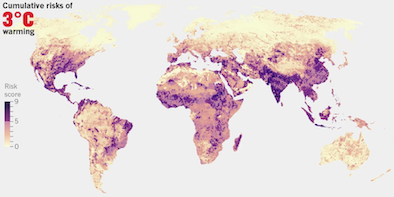 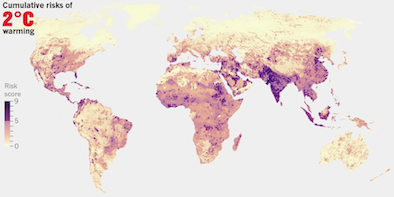 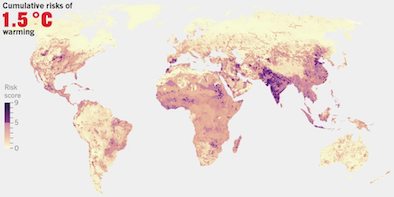 People exposed to risks (billion)
Source: “The hard truths of climate change — by the numbers“ (Nature 573:324, September 19, 2019)based on Byers et al. (2019, doi: 10.1088/1748-9326/aabf45)
7
Climate change and sustainable development
Two landmark agreements in 2015 define the policy agenda
The “2030 Agenda for Sustainable Development” was adoptedat the UN Sustainable Development Summit on September 25, 2015.
It specifies 17 goals linked to 169 targets and 232 indicators.
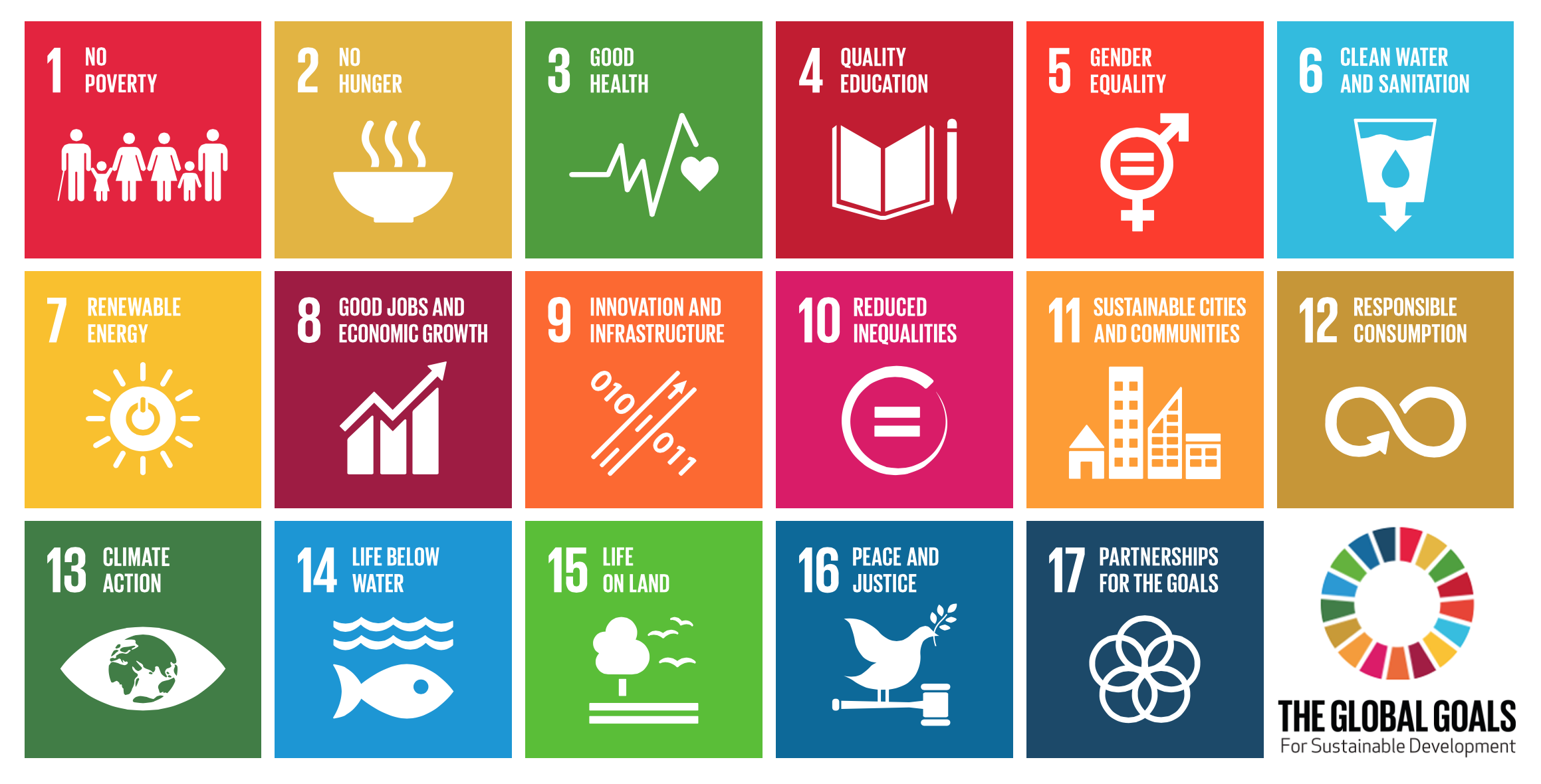 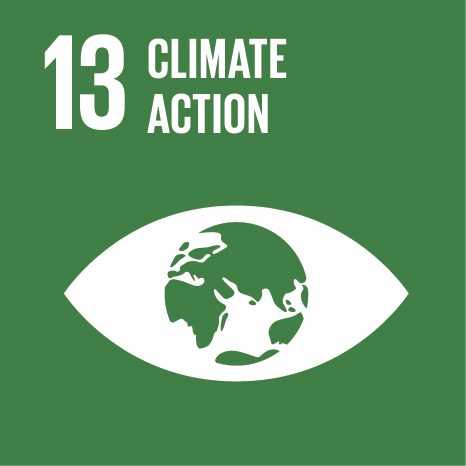 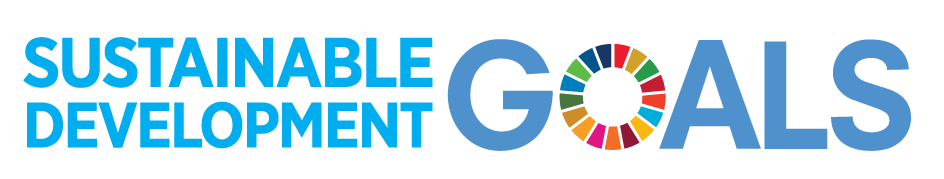 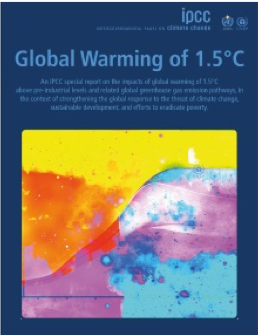 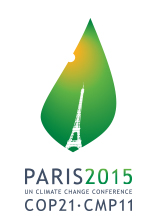 The „Paris Agreement“ was adopted at the 21st Conference of the Parties (COP21) of the UNFCCC in Paris on December 12, 2015.
It aims to keep global warming to “well below 2 °C” relative to pre-industrial levels and to "pursue efforts to" limit the temperature increase to 1.5 °C.
An IPCC Special Report on the impacts of global warming of 1.5°Cabove pre-industrial levels and related global greenhouse gas emission pathways,in the context of strengthening the global response to the threat of climate change,sustainable development, and efforts to eradicate poverty
8
[Speaker Notes: The SDGs comprise 17 Sustainable Development Goals and 169 targets, which are measured with 232 indicators.]
Part 2
Qualitative analysis of climate change mitigationand sustainable development in the SR15
9
A qualitative analysis of climate change mitigation options
Chapter 5 aimed to provide a review of synergies & trade-offsbetween various mitigation strategies and sustainable development
Dozens of scientific manuscripts and meta-studies were classified according to ...

17 Sustainable Development Goals

23 mitigation options
Grouped in three domains: Energy demand, energy supply, land & oceans
Including efficiency, fuel switch, nuclear, carbon capture & storage (CCS) ...

Indicators for the direction and strength of the interaction
From “Inextricably linked” (+3) to “Makes it impossible to reach” (-3)

Level of confidence (evidence and agreement)
10
A qualitative assessment of mitigation options & SDGs
Demand-focused mitigation strategies have many synergiesand few trade-offs with SDGs
For each combination of mitigation option and SDG, SR15 authors made a detailed assessment based on the literature.
The entire analysis is available as a tablein the Supplementary Material.
Figure 5.2. Synergies and trade-offs ofindividual mitigation options with the SDGsSpecial Report on Global Warming of 1.5°C (SR15)
11
Part 3
An ensemble of quantitative pathways
12
A Special Report on Global Warming of 1.5°C
Assessing climate change in the context of the SDGs
The IPCC Special Report on Global Warming of 1.5°C (SR15)was published in the fall of 2018.
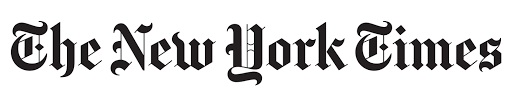 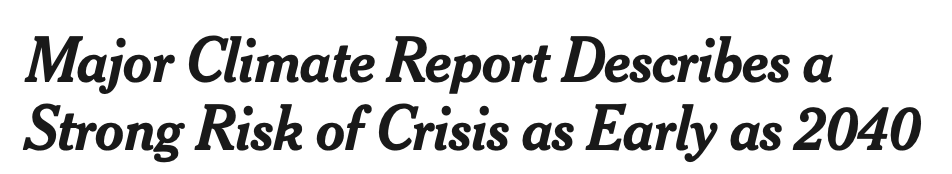 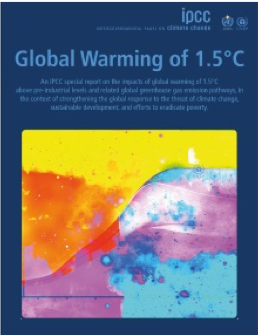 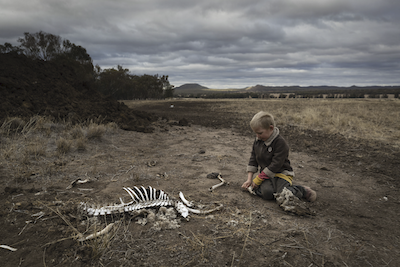 […] To prevent 2.7 degrees of warming, the report said, greenhouse pollution must be reduced by 45 percent from 2010 levels by 2030, and 100 percent by 2050. It also found that, by 2050, use of coal as an electricity source would have to drop from nearly 40 percent today to between 1 and 7 percent. Renewable energy such as wind and solar, which make up about 20 percent of the electricity mix today, would have to increase to as much as 67 percent. […]
Harry Taylor, 6, played with the bones of dead livestockin Australia, which has faced severe drought.
Brook Mitchell/Getty Images
www.nytimes.com/2018/10/07/climate/ipcc-climate-report-2040.html
www.ipcc.ch/sr15
13
Diving into the ‘Summary for Policymakers’ (SPM)
The IPCC assessed a large ensemble of emissions pathways
The Summary for Policymakers of the IPCC Special Report on Global Warming of 1.5°C (SR15).
C.1 	In model pathways with no or limited overshoot of 1.5°C, global net anthropogenic CO2  emissions decline by about 45% from 2010 levels by 2030 (40–60% interquartile range), reaching net zero around 2050 (2045–2055 interquartile range). [...] {2.1, 2.3, Table 2.4}
14
The scope of integrated assessment models
IAMs (aim to) encompass the entire human & earth systems
(Stylized representation of the)Earth system
Ecosystem (services)
Climate system
Biosphere
Energy system
Forestry
Oceans
Fossil resources
Renewables
Land use
Extraction & Mining
Water
Transformation
Agriculture
Economy
Electricity sector
Air quality
Demand Sector
Food Demand
Human needs
Health & Poverty
Services: Mobility, Light, Heating/Cooling, ...
15
Where do the “model pathways” come from? (I)
A rigorous assessment of quantitative, model-based pathwaysrequires more information than what is available in the publication
The IPCC assesses available scientific, technical and socio-economic literature relevant to understanding the scientific basis of climate change
Published in peer-reviewed journals or eligible grey literature(e.g., IEA, industry reports)
In most cases, it is sufficient to extract relevant insights from manuscripts or reports

But relying only on published manuscripts & supplementary materialfor quantitative scenarios across studies and projects is challenging
Numerical model results are not presented in the same data format
Only a selection of numerical results presented in manuscript and supplementse.g., only indicators of interest in relation to the specific research question
Definitions and units differ across models and studies
16
Where do the “model pathways” come from? (II)
We conducted a “call for scenarios” to collect an ensemble of pathwaysto facilitate the quantitative assessment
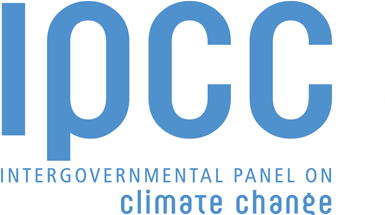 The “Integrated Assessment Modeling Consortium” (IAMC),the IPCC and IIASA launched a systematic community effort
Building on the process used for the Fifth Assessment Report (AR5)
To provide SR15 authors with a curated set of internally consistentand validated scenarios
Increase transparency & reproducibility of the assessment
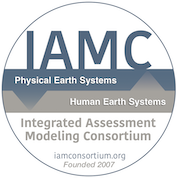 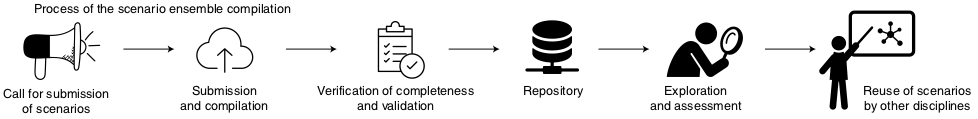 Figure 1, Huppmann et al., Nature Climate Change 8:1027-1030 (2018). doi: 10.1038/s41558-018-0317-4
17
The “line of sight” of the SR15 scenario ensemble
We developed a suite of open tools to dive into the SR15 analysis
Interactive online scenario explorer at data.ene.iiasa.ac.at/iamc-1.5c-explorer
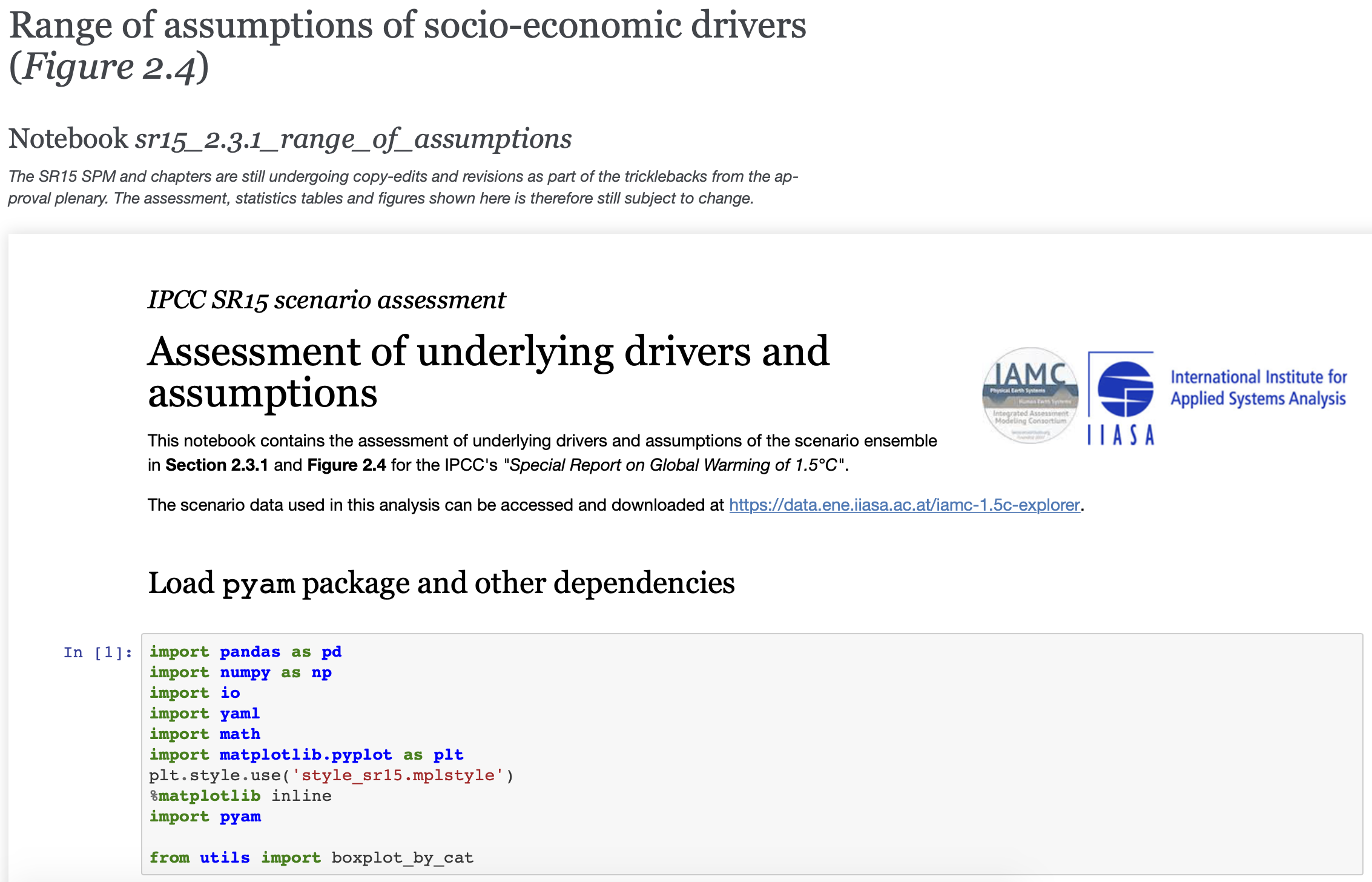 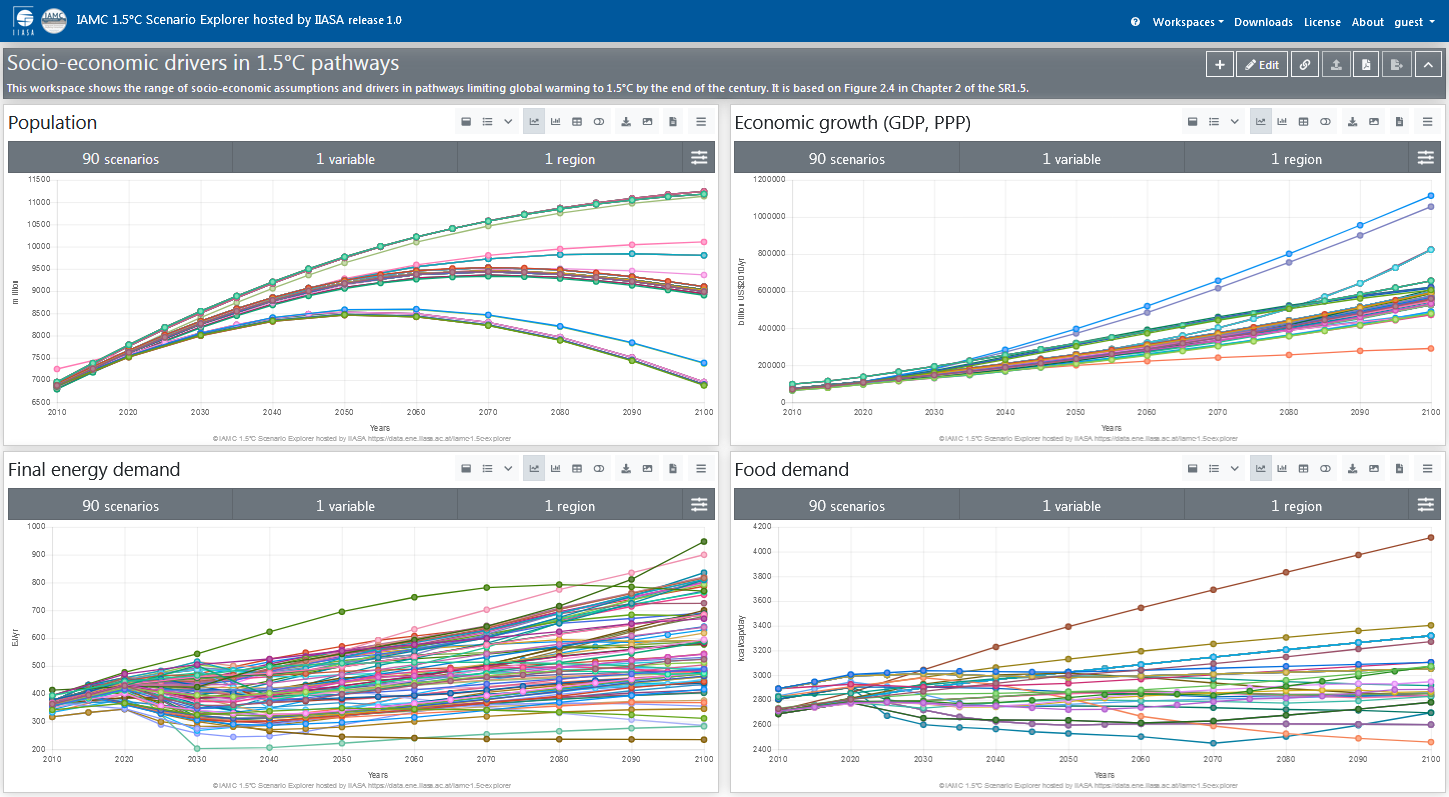 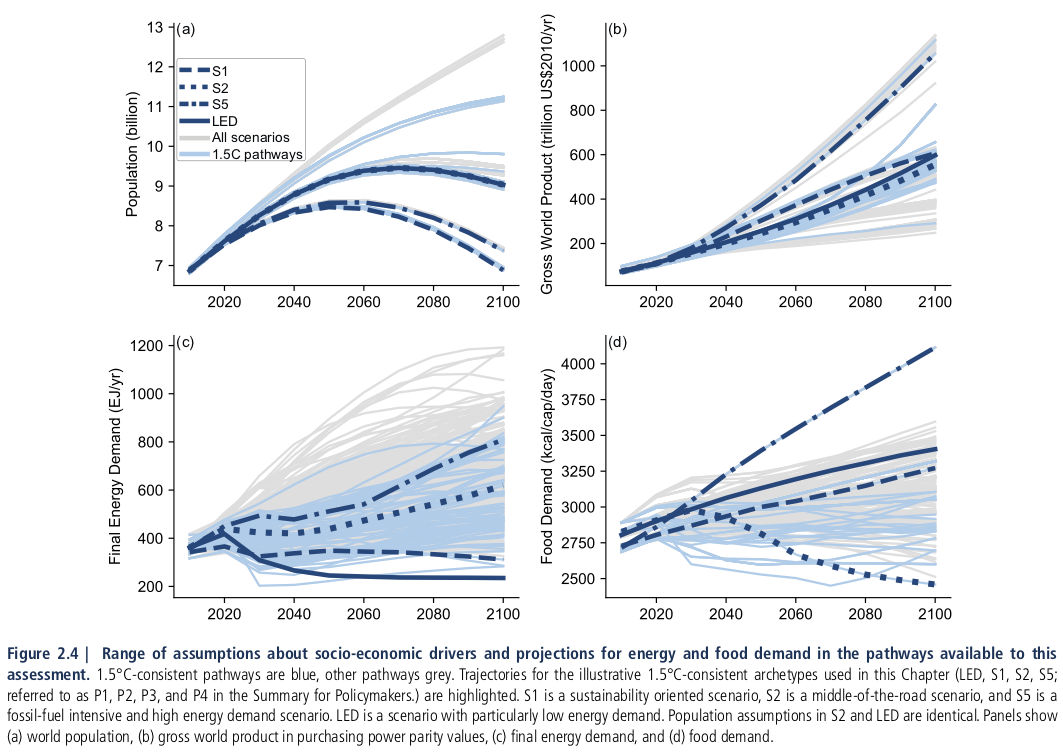 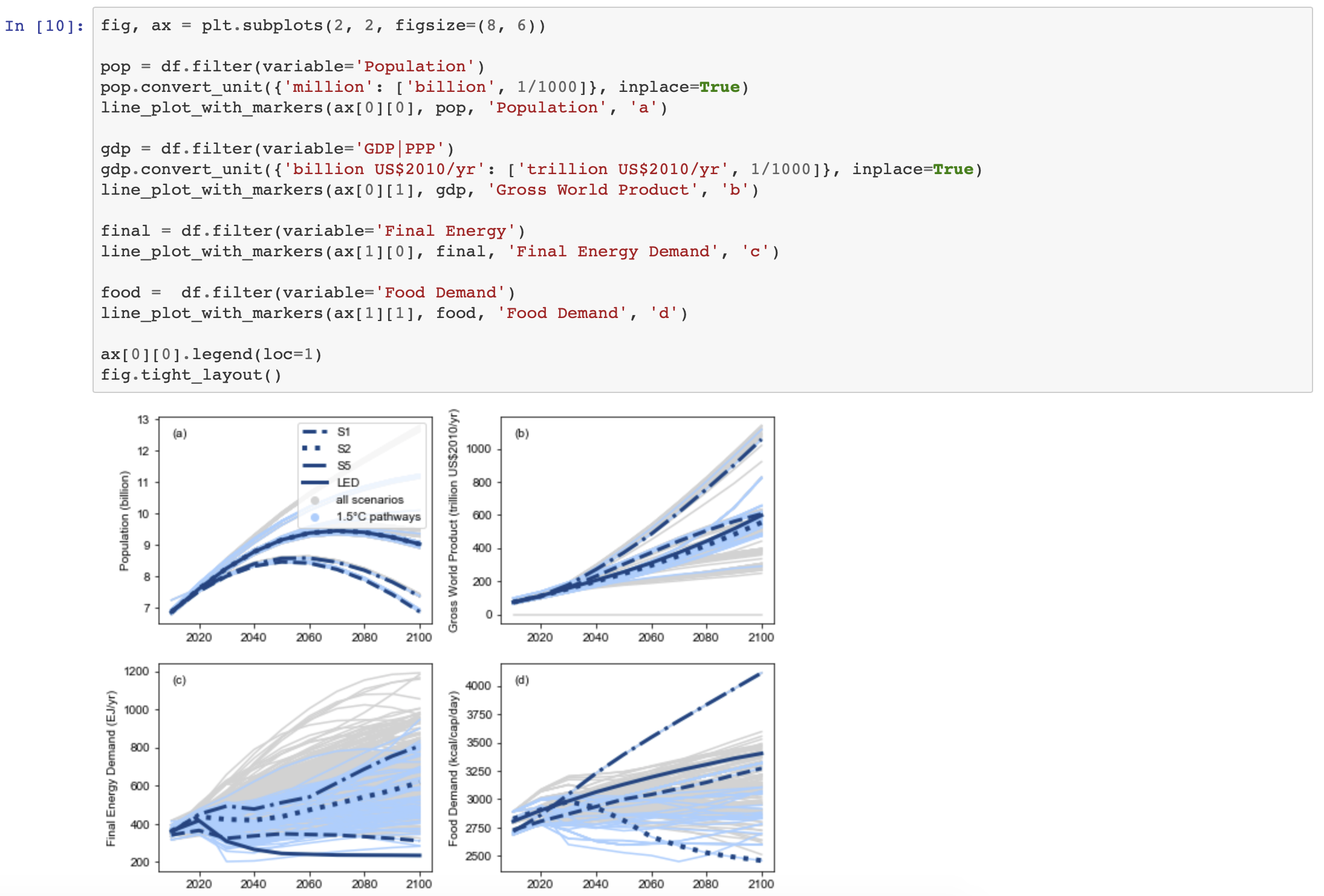 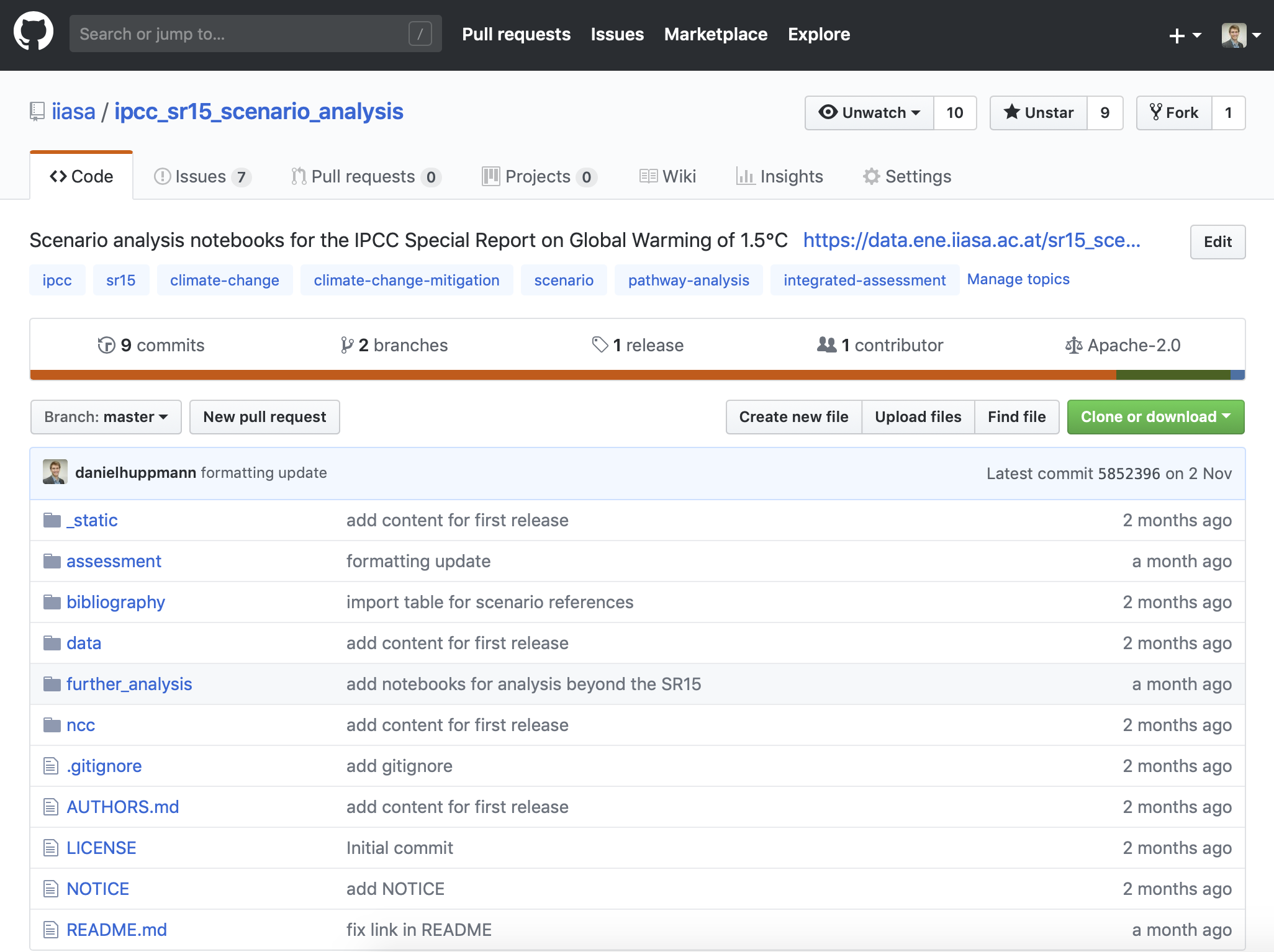 Figure 2.4 as printed in the SR15 (www.ipcc.ch/sr15)
Rendered  notebooks to generate figures and tables at data.ene.iiasa.ac.at/sr15_scenario_analysis
$ git clone git@github.com:iiasa/ipcc_sr15_scenario_analysis.git
18
Increasing the “FAIRness” of the IPCC assessment
Going beyond efforts in AR5, we followed the FAIR principlesto increase transparency and reproducibility of the scenario assessment
Wilkinson, M. D., et al. (2016). Scientific Data 3:160018. doi: 10.1038/sdata.2016.18
19
Findable
Use appropriate references & metadata for each item
Separate treatment for distinct pieces of the scientific “supply chain”
Scientific assessment: Chapter 2 of the SR15 and Annex
Scenario ensemble (data)
Notebooks for scenario assessment
Scientific software package
Journal manuscript on scenario ensemble compilation and user guidelines

Each item has its own recommended citation and DOI
Use proper versioning for each item (data & software release cycle)
20
Accessible (I) – machine-readable formats
The infrastructure provides multiple entry points & interfaces
Scenario ensemble data:
Downloadable as xlsx and csv
Accessible via a RestAPI from the Scenario Explorer backend

Assessment notebooks
Distributed via GitHub
Also available as rendered notebooks

Scientific software
Maintained on GitHub
Available via conda & pypi
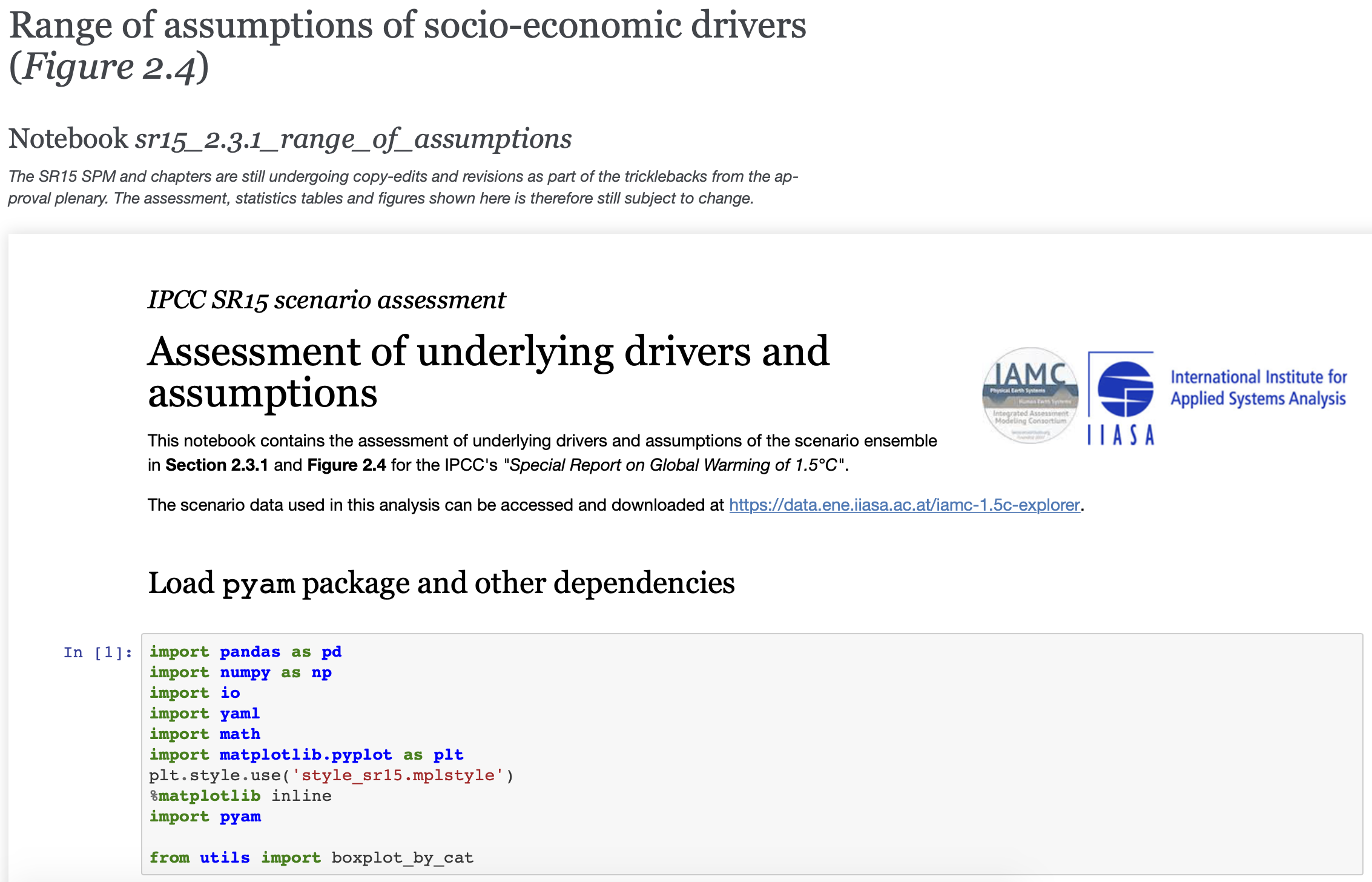 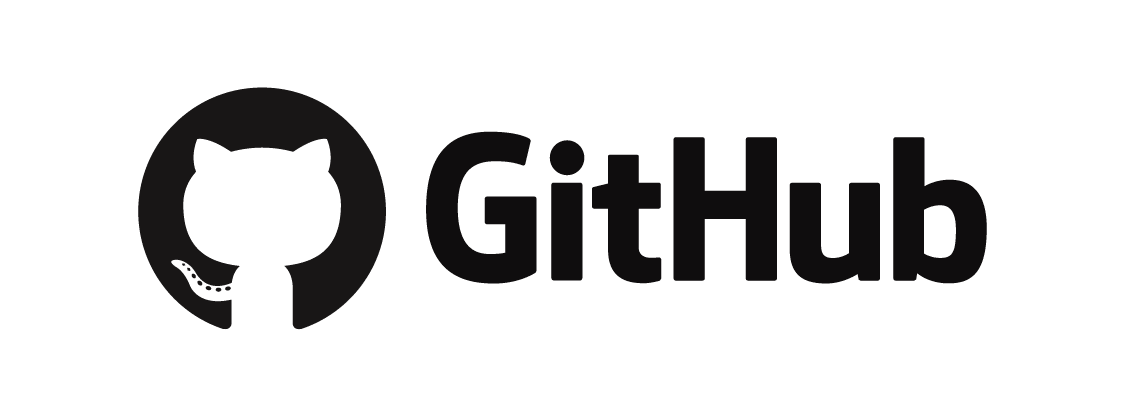 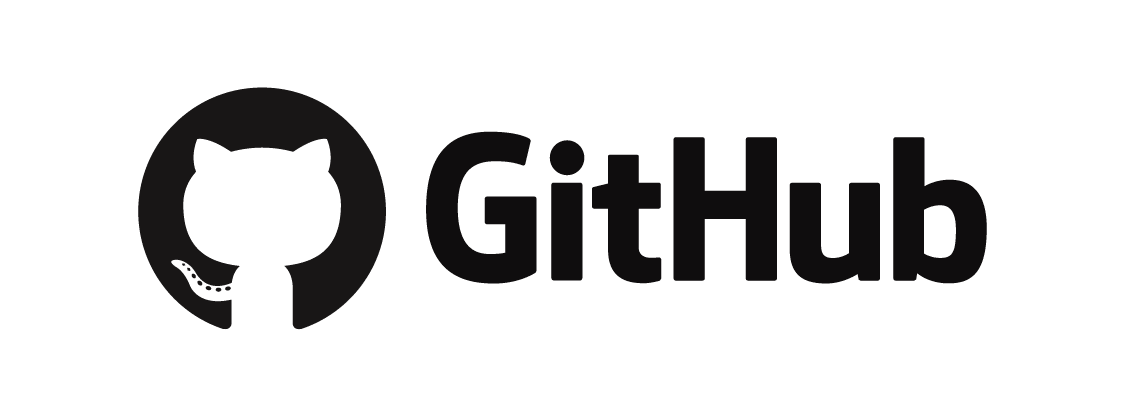 Rendered  notebooks to generate figures and tables at data.ene.iiasa.ac.at/sr15_scenario_analysis
21
Accessible (II) – for human users
A new “IAMC 1.5° C Scenario Explorer hosted by IIASA”
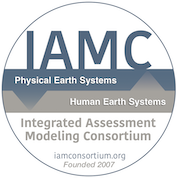 Using “workspaces” to manage figures & data tablesincluding pre-defined panels replicating SR15 figures
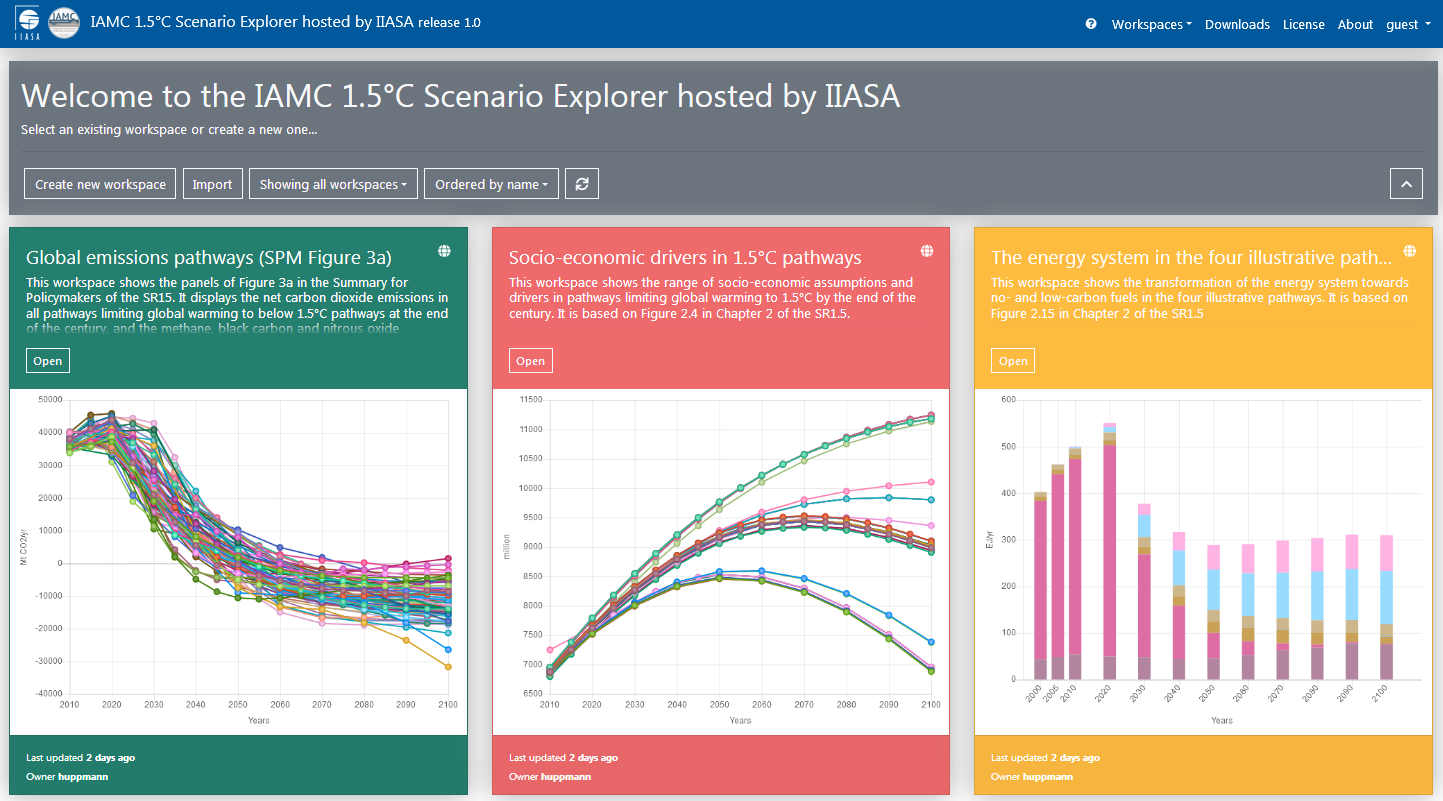 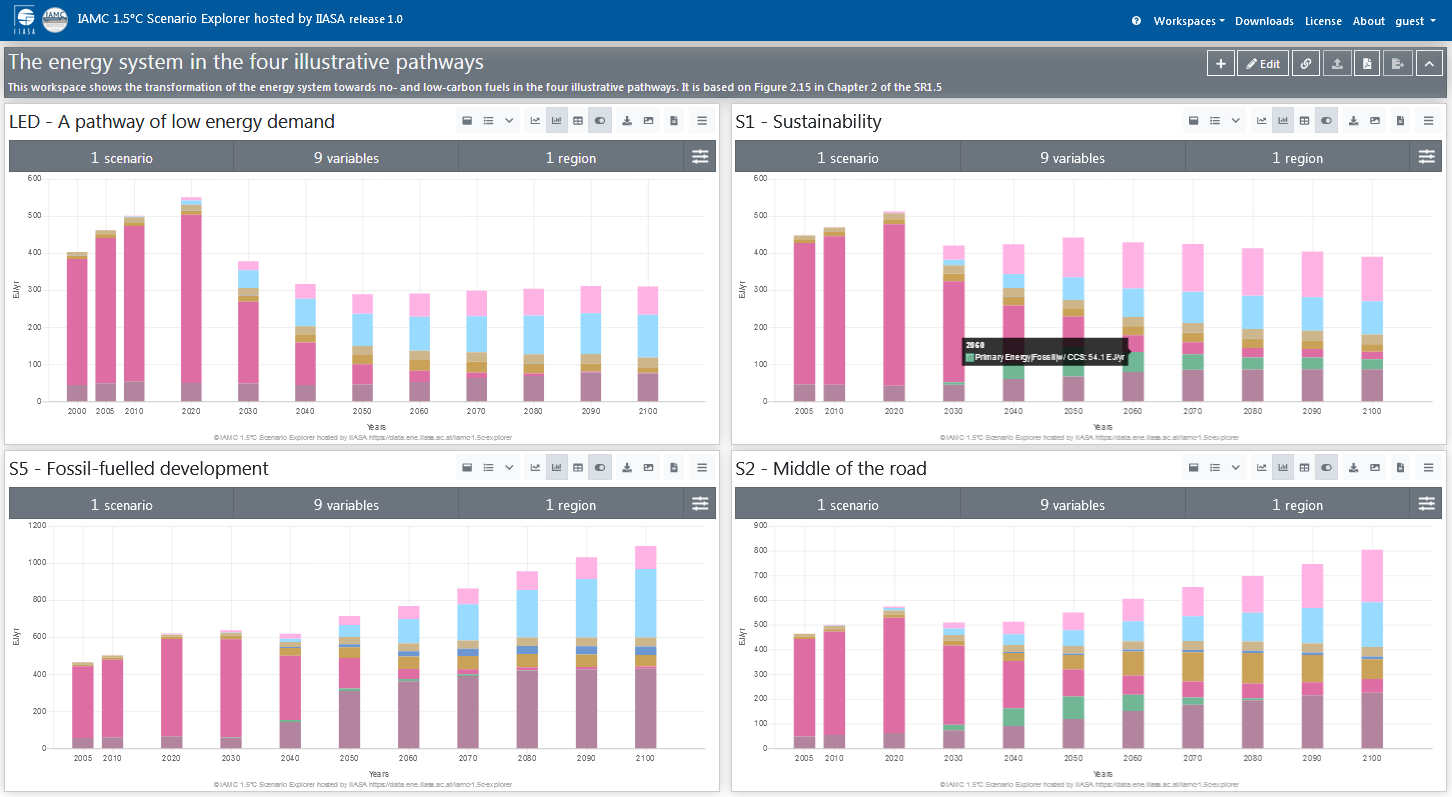 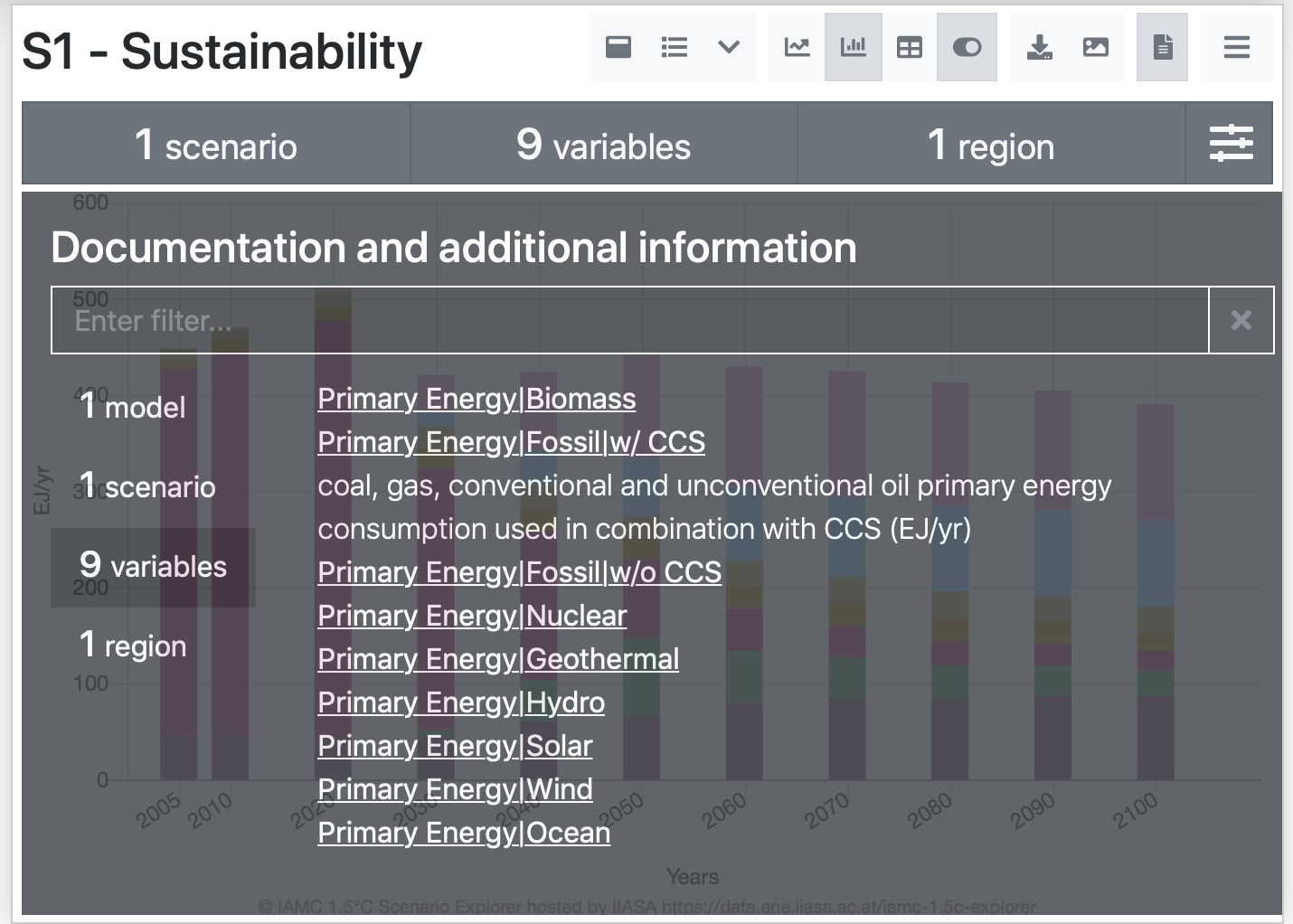 The scenario explorer provides documentationand references for models, scenarios & variables
Visit the IAMC 1.5°C Scenario Explorer athttps://data.ene.iiasa.ac.at/iamc-1.5c-explorer
22
Scenario explorer workspaces “in the wild”
A few weeks ago on Twitter...
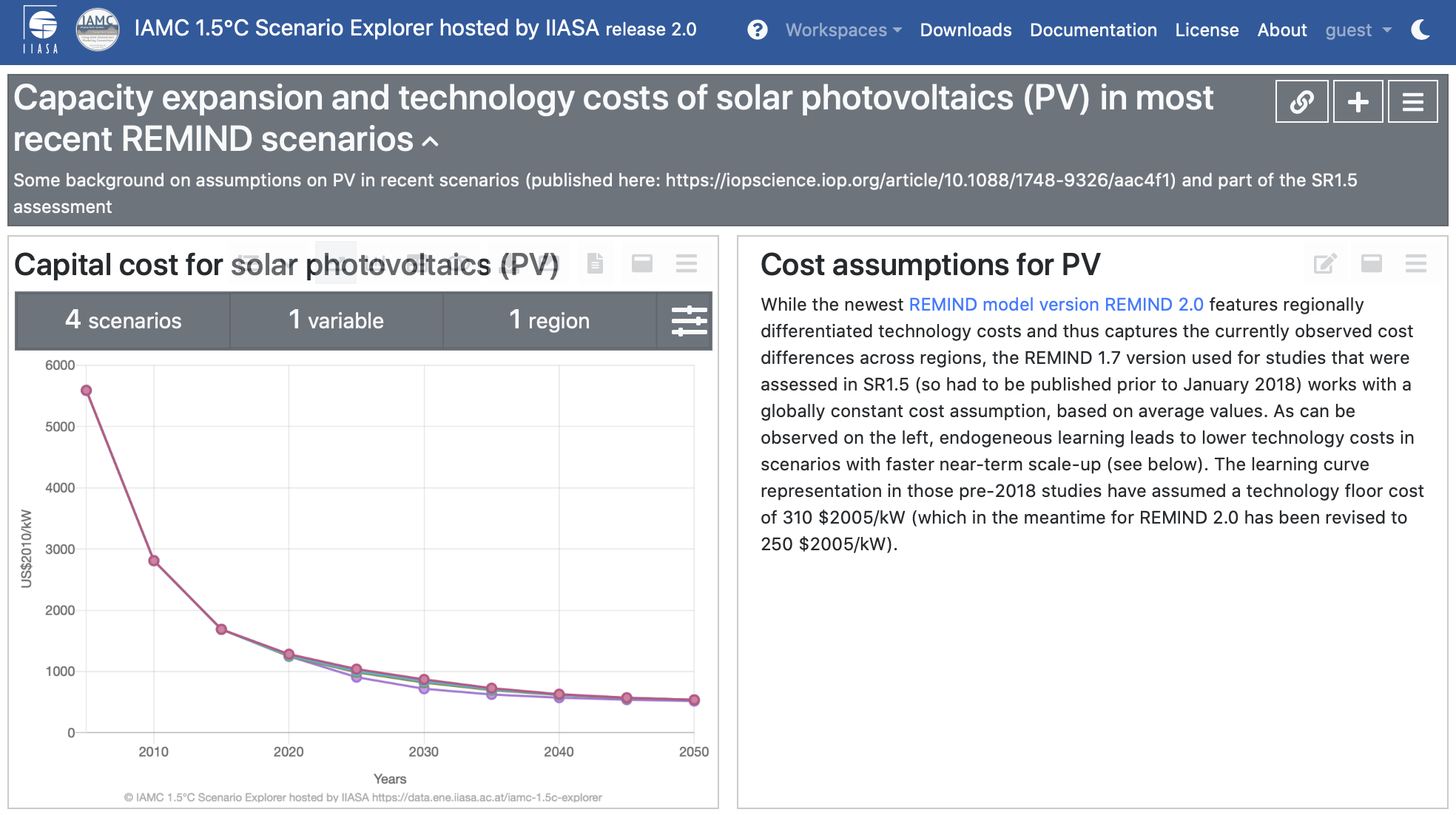 Discussion in the scientific literature(and on Twitter) about assumptionsof PV costs in models used in SR15...
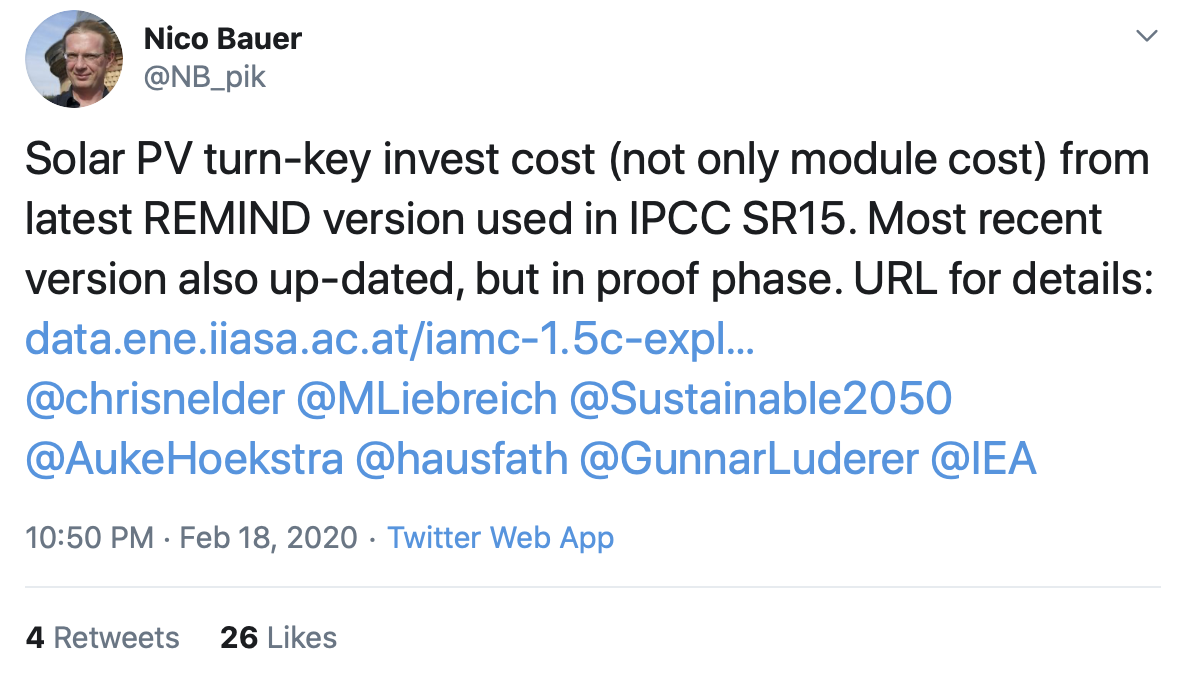 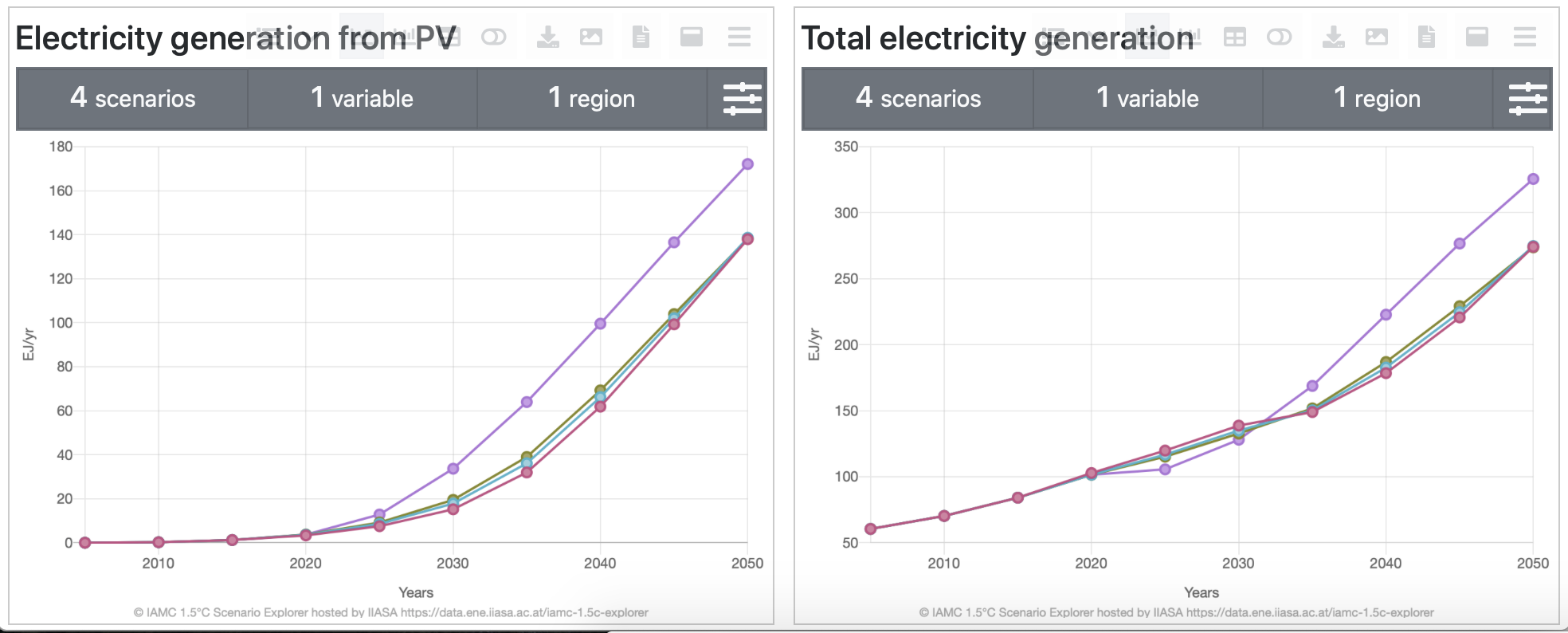 Thread at https://twitter.com/NB_pik/status/...
23
Interoperable
Apply common data standards and open-source packages
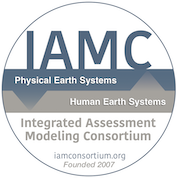 Use common data template developed by the IAMC
High-profile use case: IPCC Reports (AR5, SR15), EMF
Used by ~50 research teams globally




Assessment using an open-source Python package
Scenario analysis & visualization toolbox basedon collaborative scientific-software practices
Documentation: pyam-iamc.readthedocs.io
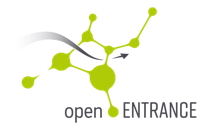 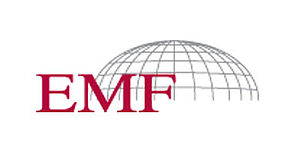 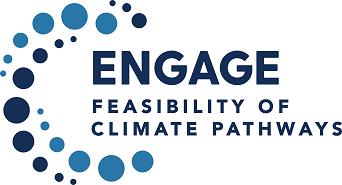 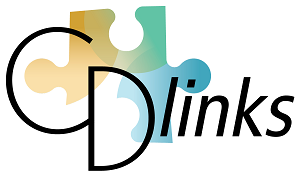 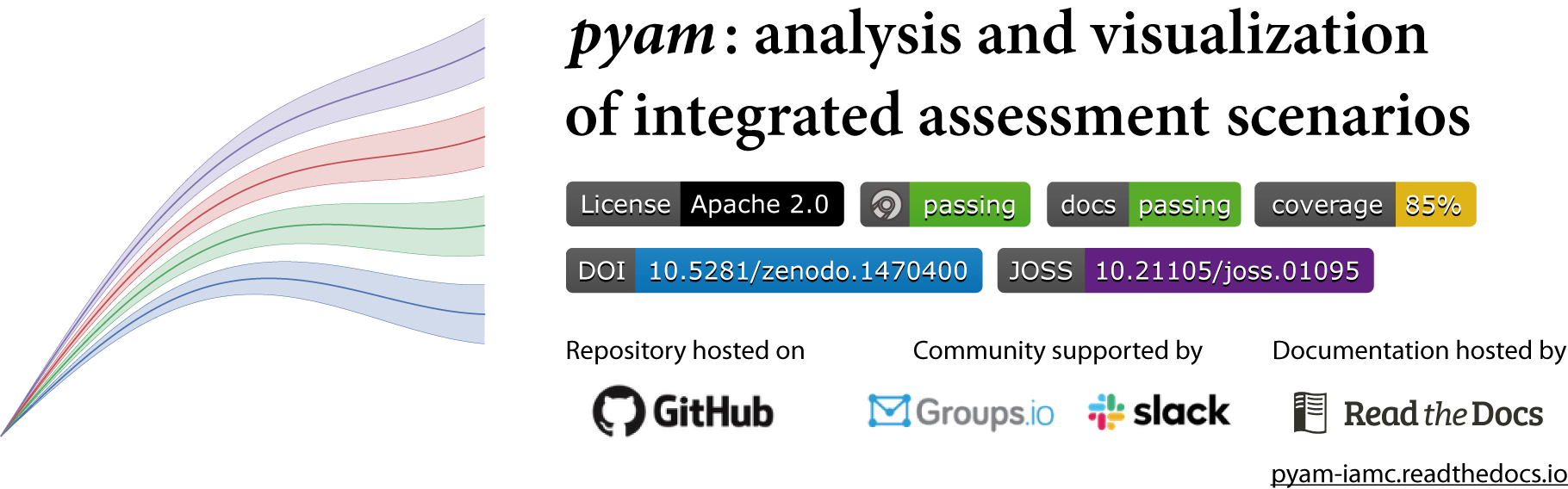 24
Reusable (I)
All items of the scientific supply chain are releasedunder licenses that enable follow-up research and re-use
Scenario ensemble data:
Custom license modified from Creative Commons CC-BY 4.0
Aim: allow re-use for scientific research and science communication	but keep IAMC 1.5°C Scenario Explorer as “gateway” for entire dataset
Why? anticipating updates, we want to avoid multiple out-of-sync versions

Assessment notebooks (Licensed under Apache 2.0, distributed via GitHub)

Scenario ensemble manuscript:
Bound by Springer-Nature policy
But: distribute Readcube link for free access on personal website and social media,	share post-print version on IIASA website after embargo period
25
Reusable (II)
The scenario set is an unstructured “ensemble of opportunity”
The data was compiled from studies & reports addressing various research questions and based on differing scenario designs and underlying assumptions.
Based on Box 1, Huppmann et al., Nature Climate Change 8:1027-1030 (2018).doi: 10.1038/s41558-018-0317-4 | paywall-free access: rdcu.be/9i8a
26
Dealing with data errors (after publication)
Using GitHub “Issues” to track errors in the scenario ensemble
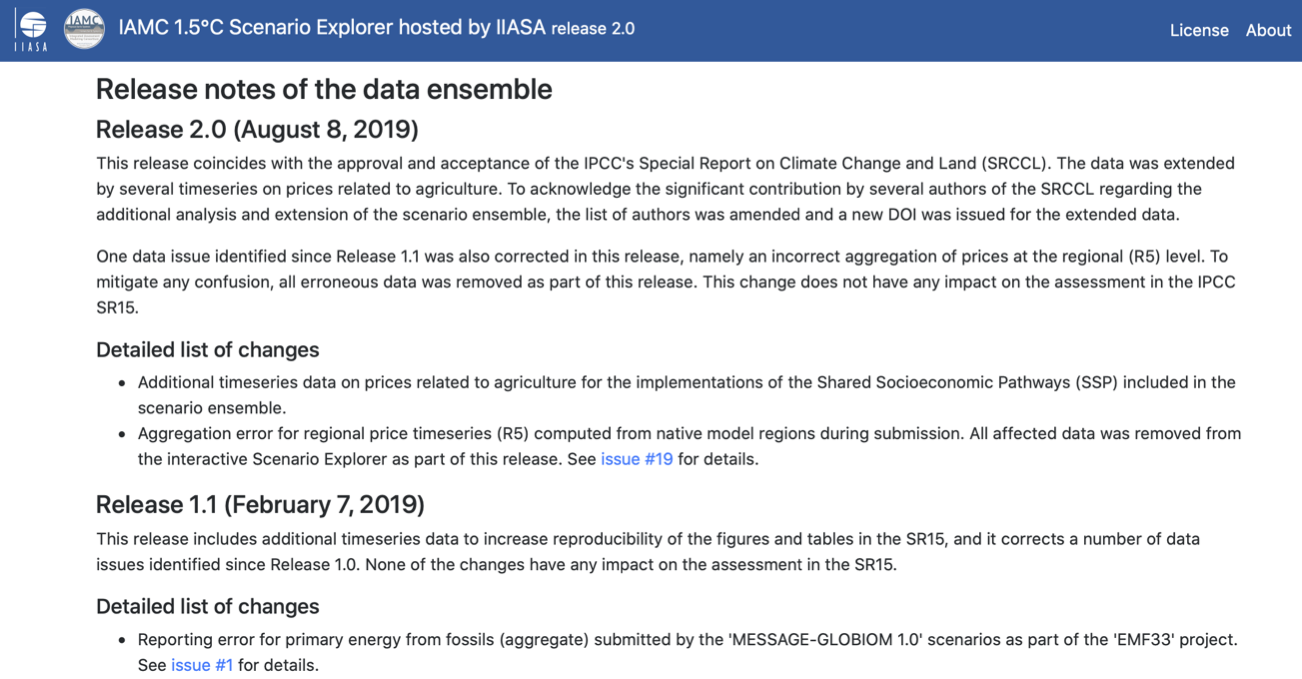 See github.com/iiasa/ipcc_sr15_scenario_analysis/issues anddata.ene.iiasa.ac.at/iamc-1.5c-explorer/#/about for more information
27
Part 4
Using the scenario ensembleto gain insights on the SDGs
28
Assumptions & drivers across the scenario ensemble
There are pathways reaching the Paris 1.5°C temperature goal across a broad range of socio-economic development
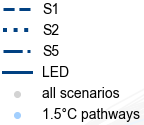 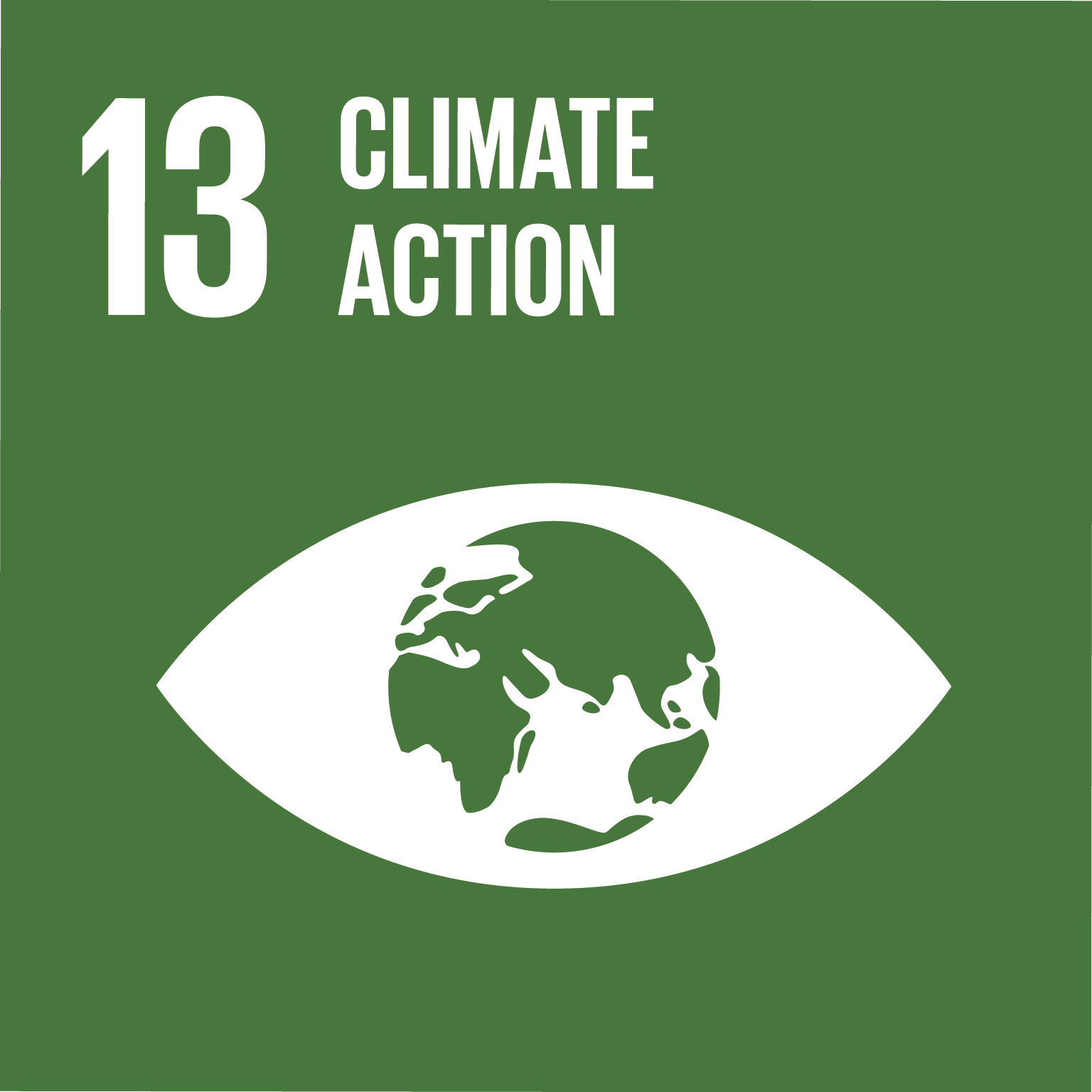 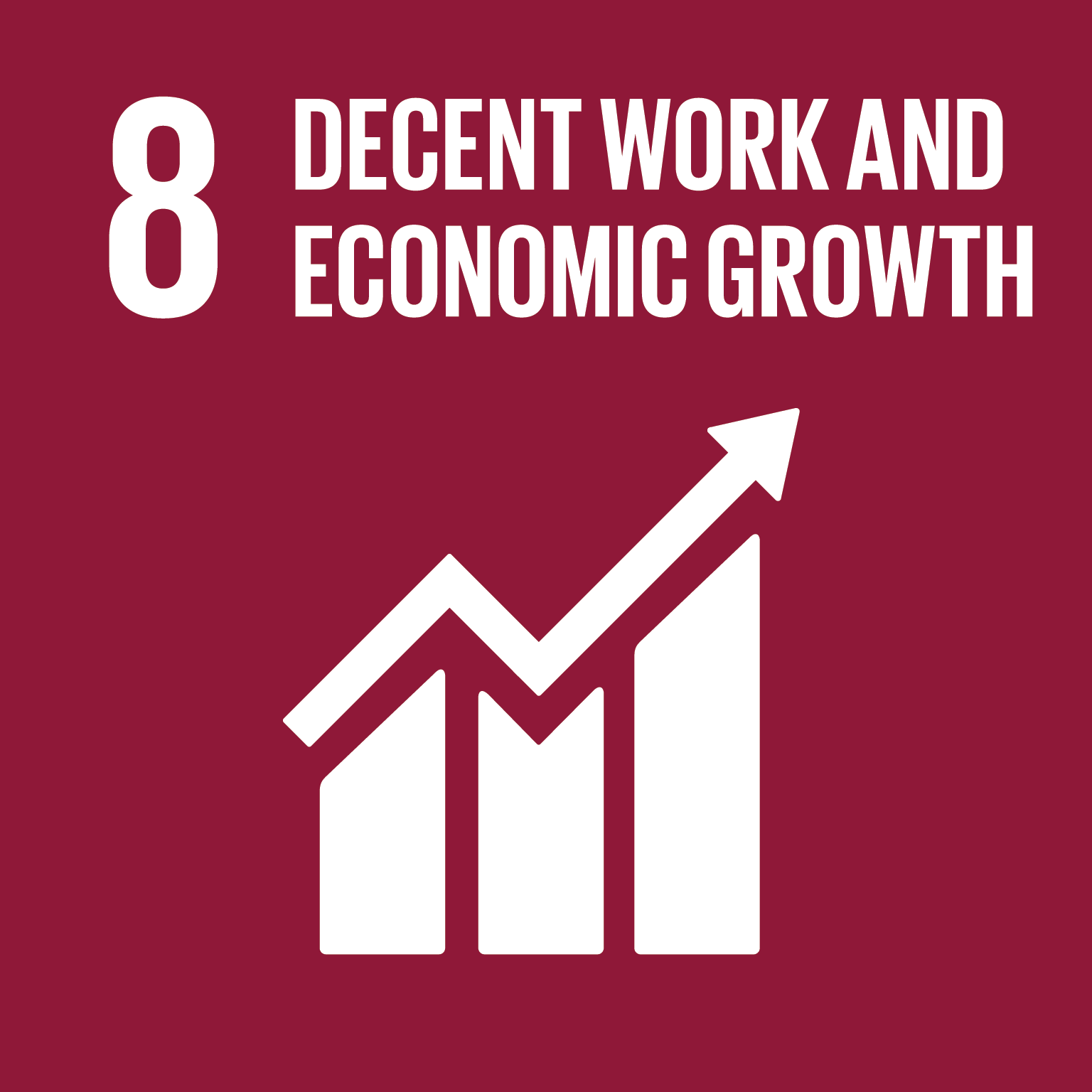 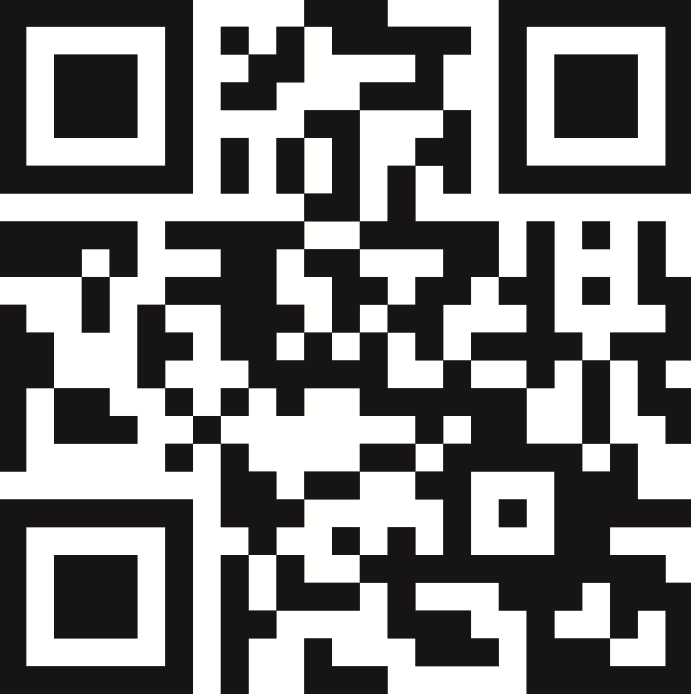 Based on Figure 2.4 IPCC SR15 (2018)Source code to generate this figure available atgithub.com/iiasa/ipcc_sr15_scenario_analysis
More information on the scenario ensemble, the SDGs, andopen tools supporting the IPCC SR15at https://pure.iiasa.ac.at/15824
29
Assumptions & drivers across the scenario ensemble
There are pathways reaching the Paris 1.5°C temperature goal across a broad range of socio-economic development
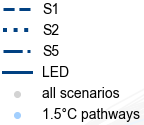 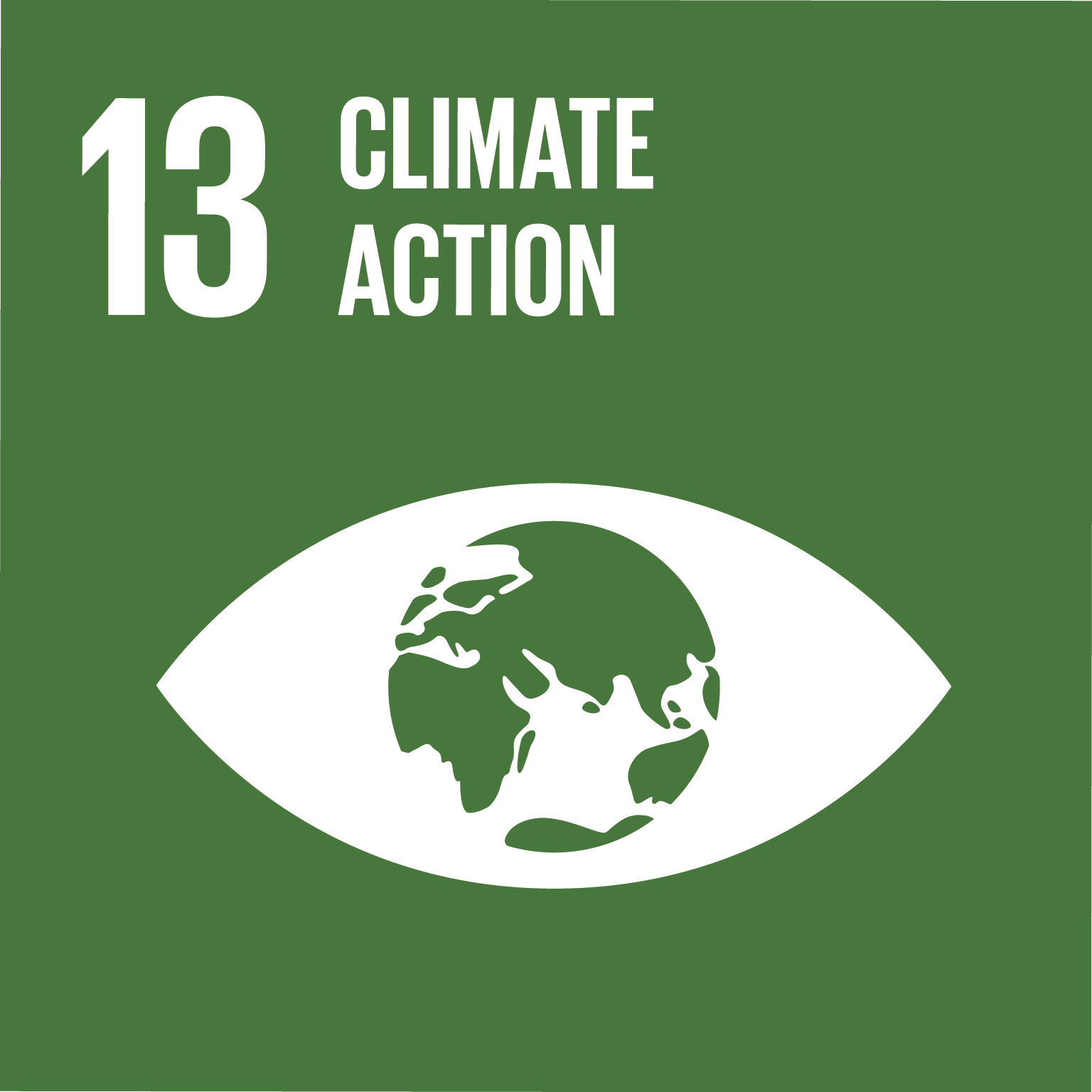 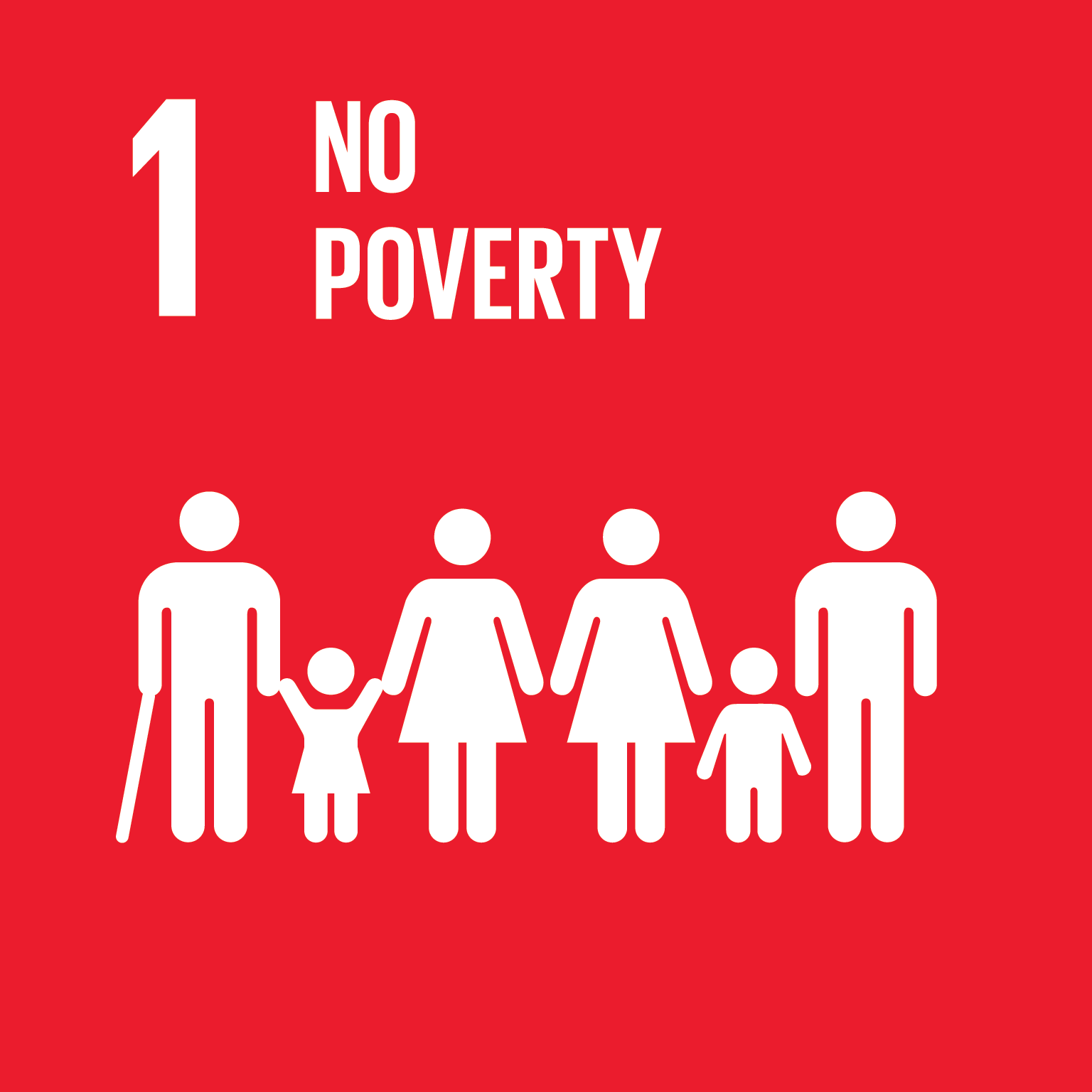 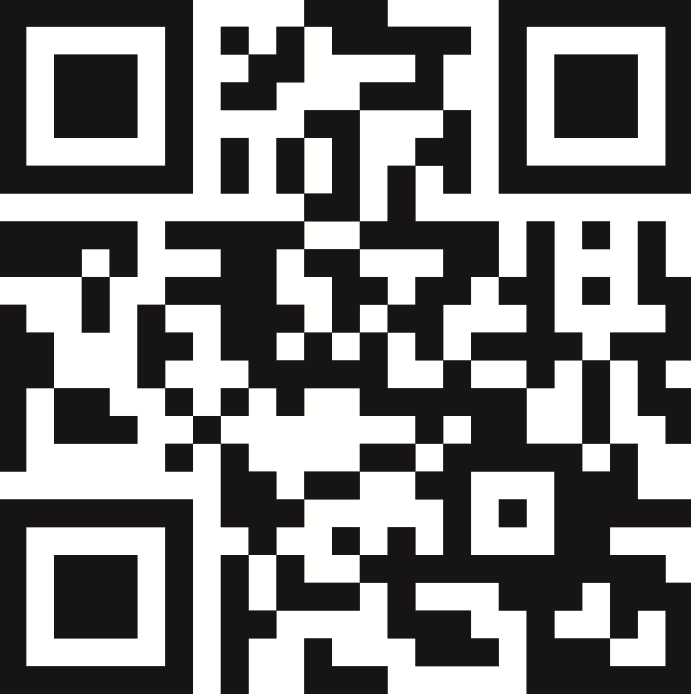 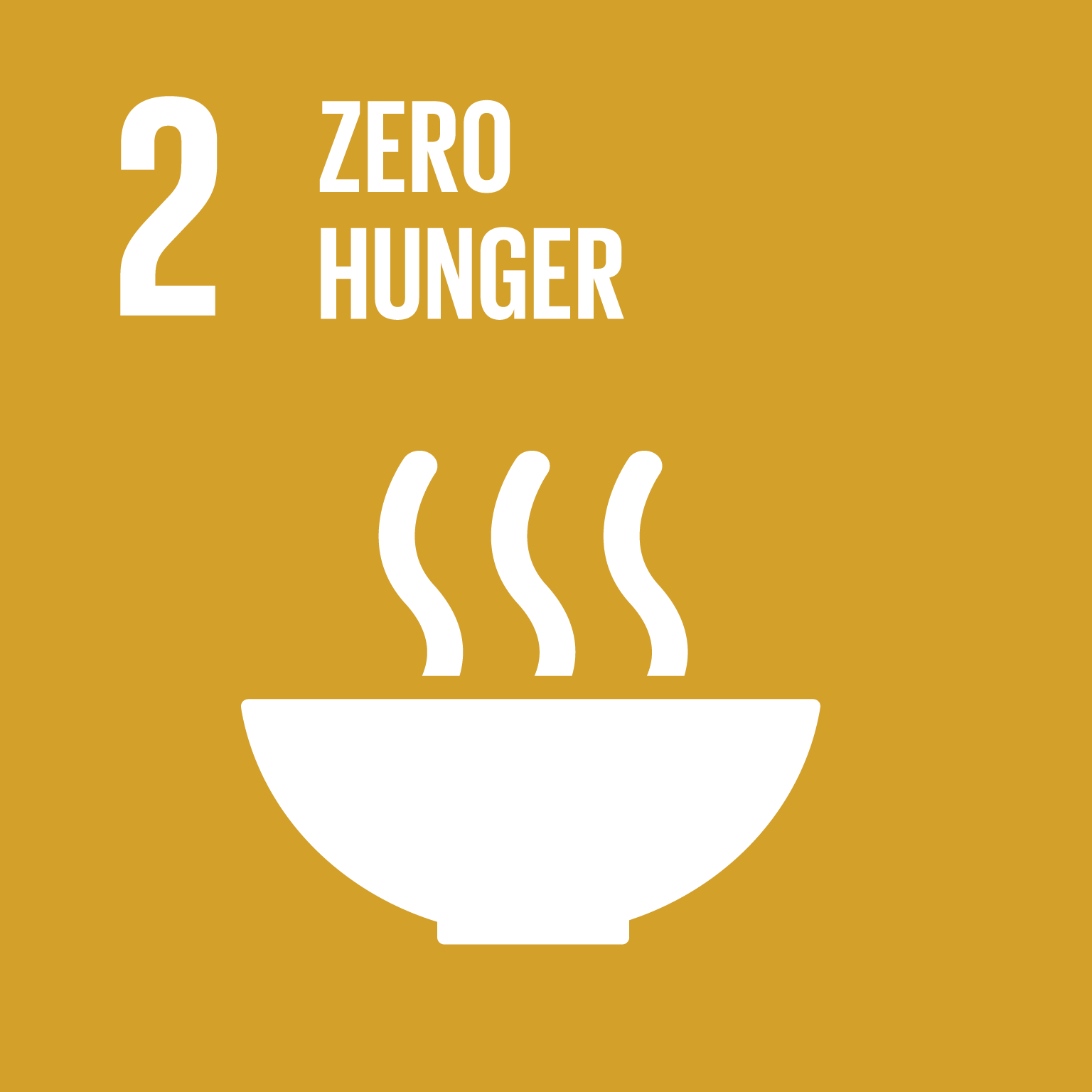 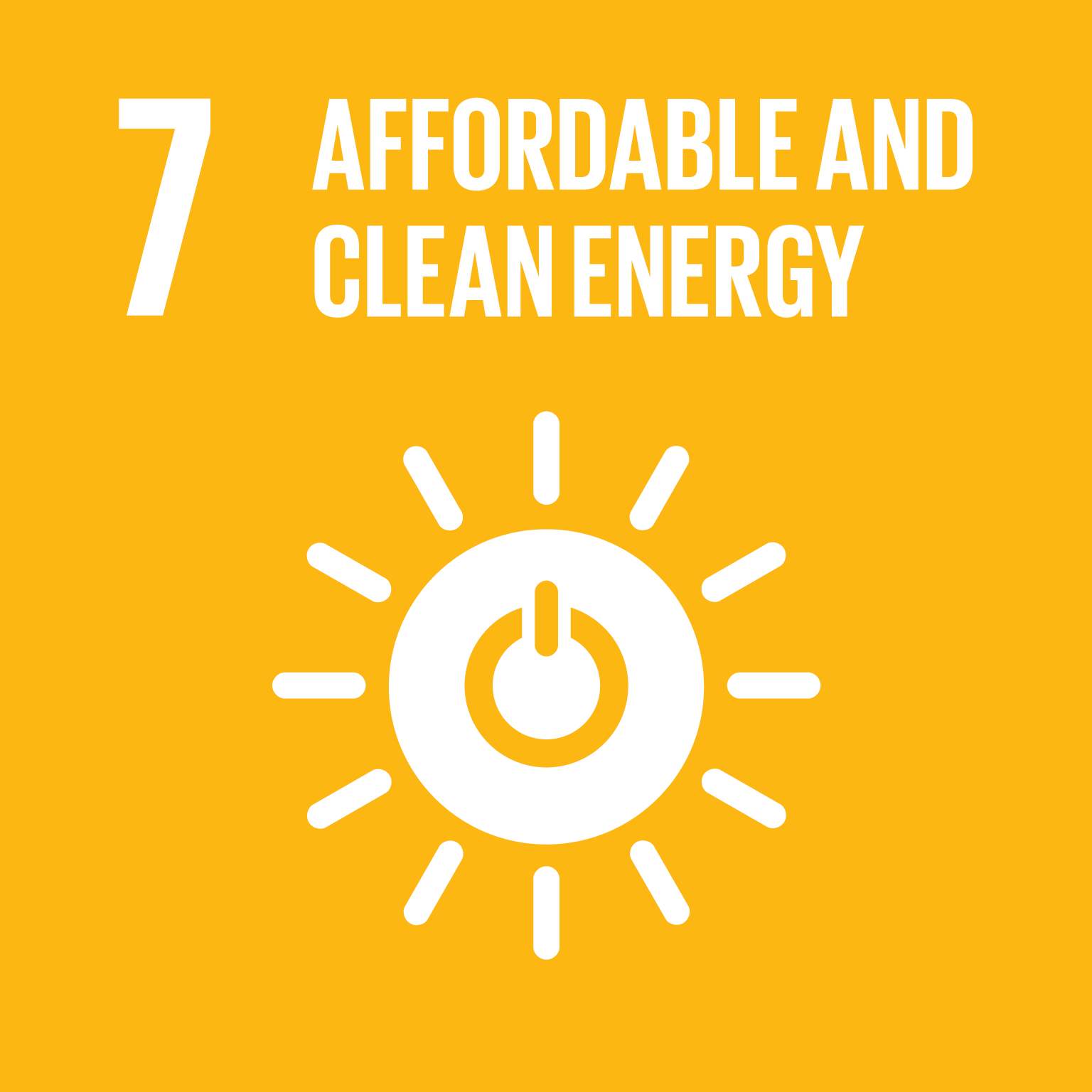 Based on Figure 2.4 IPCC SR15 (2018)Source code to generate this figure available atgithub.com/iiasa/ipcc_sr15_scenario_analysis
More information on the scenario ensemble, the SDGs, andopen tools supporting the IPCC SR15at https://pure.iiasa.ac.at/15824
30
Bioenergy and carbon capture & sequestration (CCS)
Many pathways consistent with the Paris temperature goaluse bioenergy in conjunction with CCS – but not all scenarios!
Based on Figure 1, Huppmann et al.,Nature Climate Change 8:1027-1030 (2018).Source code to generate this figuregithub.com/iiasa/ipcc_sr15_scenario_analysis
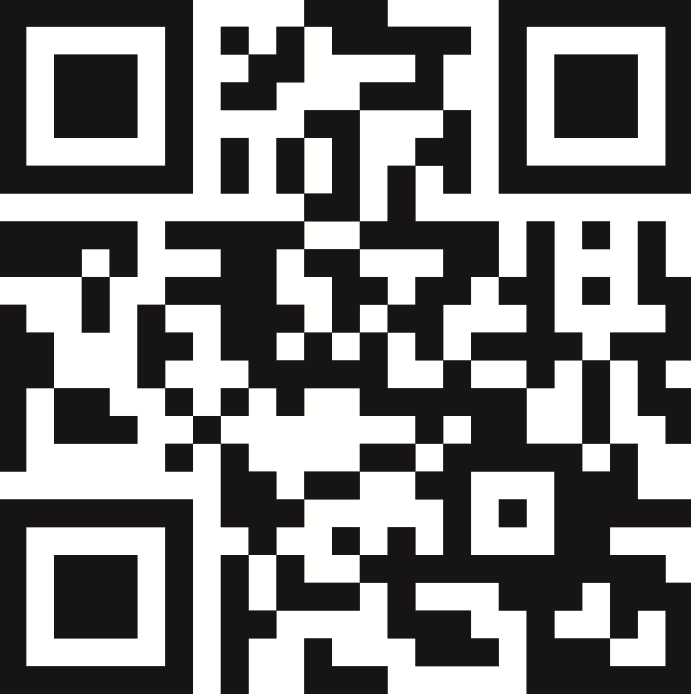 More information on the scenario ensemble, the SDGs, andopen tools supporting the IPCC SR15at https://pure.iiasa.ac.at/15824
Cumulative carbon sequestration from 2020 until 2100 (in Gt CO2)
31
Energy efficiency improvements
All pathways consistent with the ambitious Paris temperature goalexhibit much faster energy efficiency improvements than 2°C scenarios
Huppmann et al., Conference Poster (2019).https://pure.iiasa.ac.at/15824
Source code to generate this figuregithub.com/iiasa/ipcc_sr15_scenario_analysis
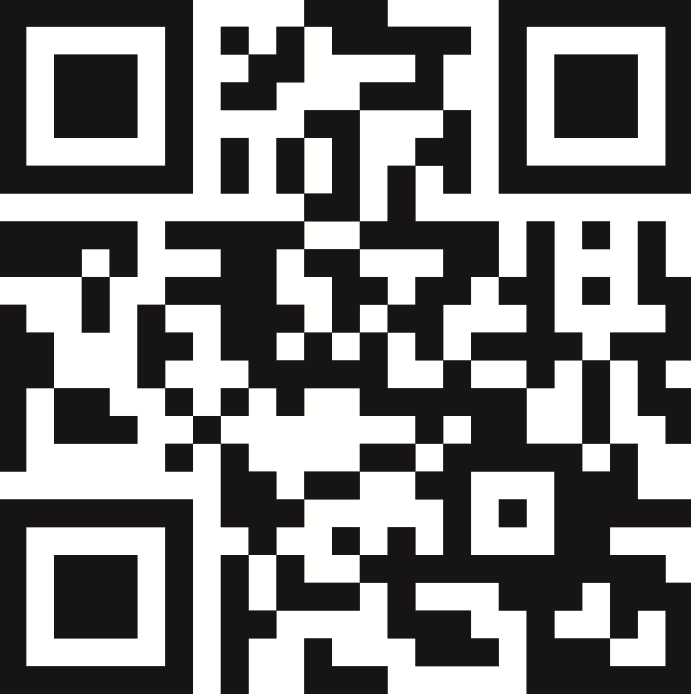 More information on the scenario ensemble, the SDGs, andopen tools supporting the IPCC SR15at https://pure.iiasa.ac.at/15824
Energy efficiency computed as total of final energy per unit of GDP
32
Part 5
Near-term policy outlook
33
Policy implications for near-term developments
We need fundamental socio-economic transformation in key sectorsto avert dangerous global temperature increasewith potentially irreversible impacts
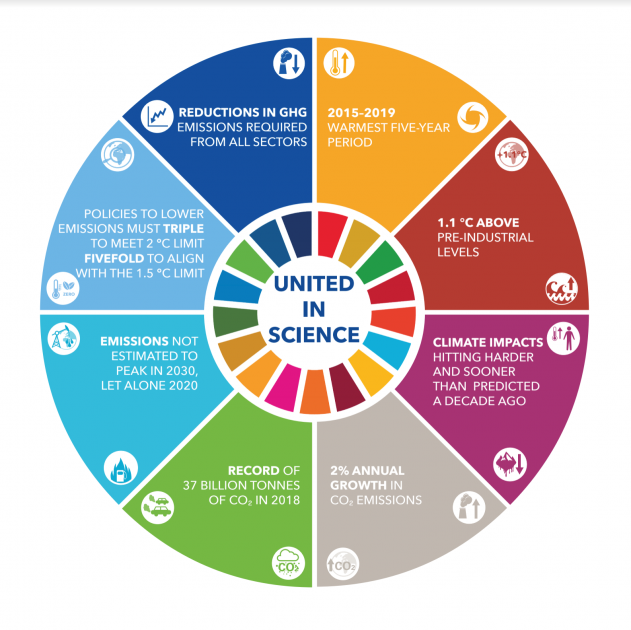 Current policies are insufficient to meet 2°C target
More ambitious climate pledges are neededas part of the “ratcheting up” process
Specific short-term measures:
Increase efficiency
Electrify
Decarbonise power
Replace residual fuels
“United in Science” high-level synthesis report of latest climate scienceby the Science Advisory Group of the UN Climate Action Summit 2019
public.wmo.int/en/resources/united_in_science
34
PSA: The Young Scientist Summer Program at IIASA
Every summer, dozens of PhD students spend three months in Laxenburgto work on their dissertation – supported and mentored by IIASA researchers!
If...
... you are a PhD student and
... working on a dissertation topic related to the SDGs(or methodologies that can be applied in that context)

Visit iiasa.ac.at/yssp and mark your calendars to apply for summer 2021
Deadline: January 11, 2021

Reach out to researchers at IIASA well before the deadlineto receive feedback on your ideas!
35
Dr. Daniel Huppmann
Research Scholar – Energy Program
International Institute for Applied Systems Analysis (IIASA)Laxenburg, Austria
huppmann@iiasa.ac.at
	@daniel_huppmann
www.iiasa.ac.at/staff/huppmann
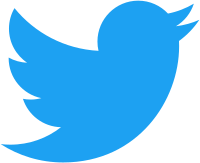 This presentation is licensed under a Creative CommonsAttribution 4.0 International License
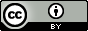 Appendix
Supplementary slides
37
A suite of open tools to work with 1.5°C scenarios
Making it easy and FAIR to dive into the SR15 scenario assessment
A new interactive online scenario explorer: data.ene.iiasa.ac.at/iamc-1.5c-explorer
D. Huppmann, E. Kriegler, V. Krey, K. Riahi, J. Rogelj, S.K. Rose, J. Weyant, et al. (2018)IAMC 1.5°C Scenario Explorer and Data hosted by IIASA. doi: 10.22022/SR15/08-2018.15429

Assessment and generation of figures & tables using open-source Jupyter notebooks
Rendered notebooks: data.ene.iiasa.ac.at/sr15_scenario_analysis
GitHub repository: github.com/iiasa/ipcc_sr15_scenario_analysis
Based on open-source package pyam: pyam-iamc.readthedocs.io
D. Huppmann et al. (2018) Scenario analysis notebooks for the IPCC SR15.doi: 10.22022/SR15/08-2018.15428

Description of ensemble compilation and assessment process
D. Huppmann et al. (2018). A new scenario resource for 1.5 °C research.Nature Climate Change, 8:1027-1030.	doi: 10.1038/s41558-018-0317-4 | paywall-free access: rdcu.be/9i8a
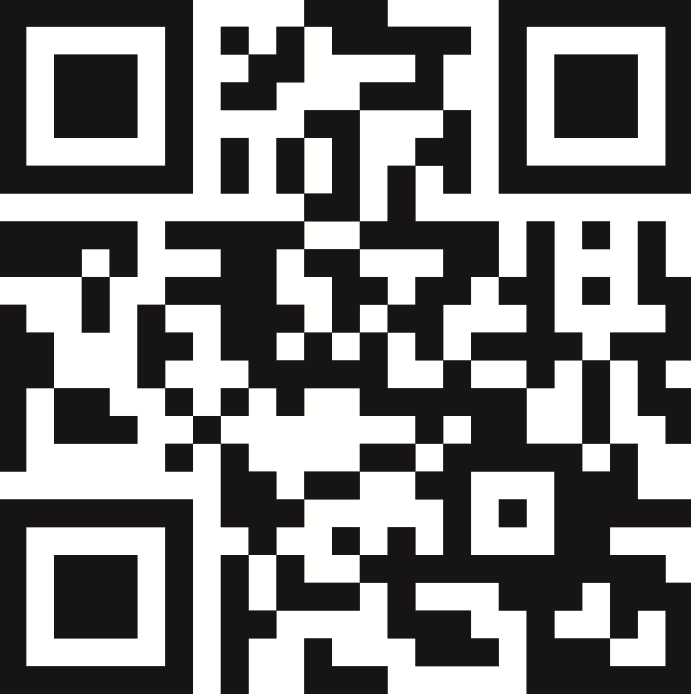 More information on the scenario ensemble, the SDGs, andopen tools supporting the IPCC SR15at https://pure.iiasa.ac.at/15824
38
[Speaker Notes: DOIs]
A new scenario logic for the Paris long-term temperature goal
Going beyond bounds on cumulative emissions to specific policy choices
Previously, many IAM studies used a constraint on cumulative GHG emissions.
This emphasised end-of-century warming and it puts a lot of (implicit) weight on discount rates, future technology availability, CDR, BECCS, etc.
We propose a new scenario logic closely following the text of the Paris Agreement.
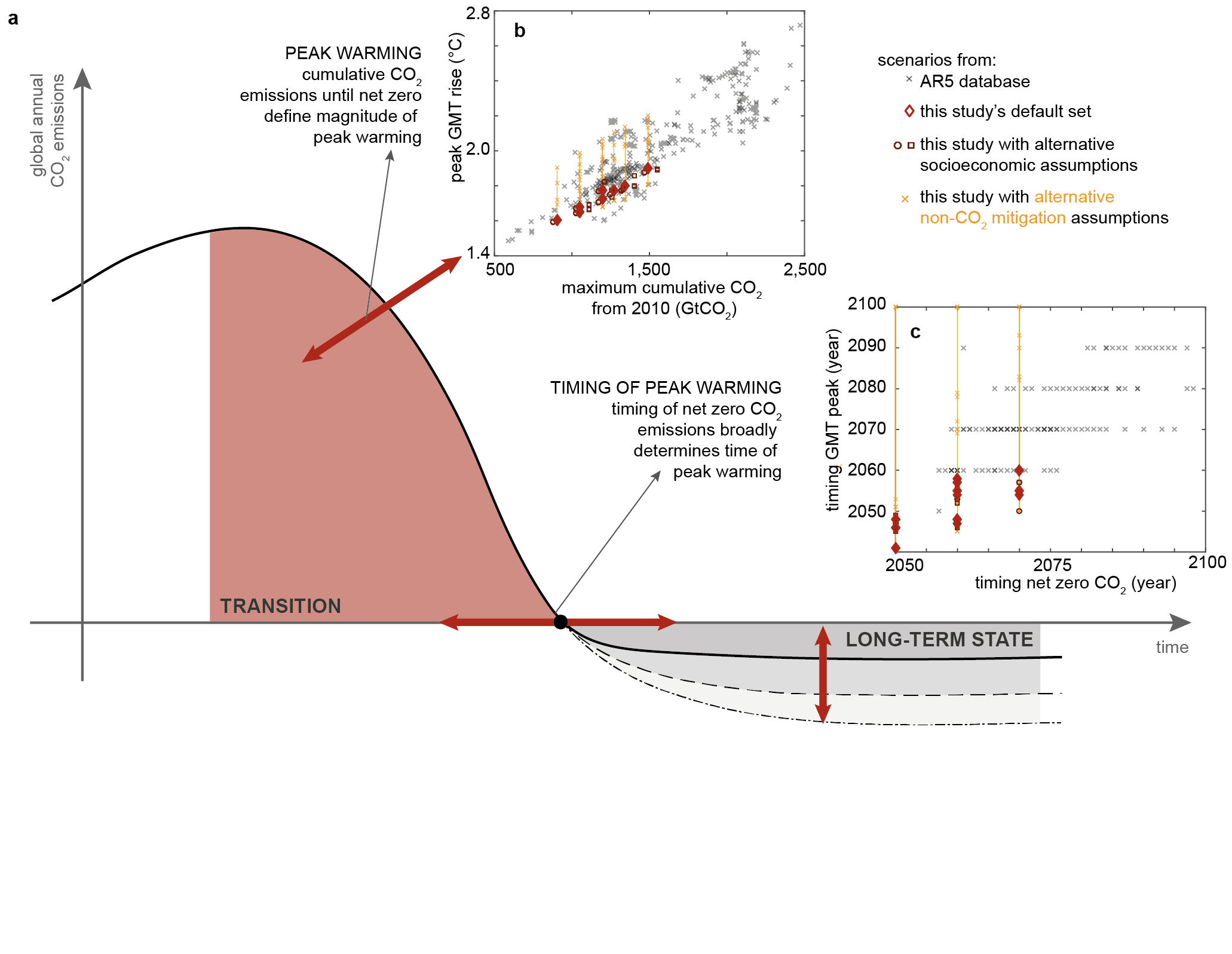 Rogelj, Huppmann, et al. (2019). Nature 573(7774):357-363.doi: 10.1038/s41586-019-1541-4 paywall-free: rdcu.be/bRpWa
39